Since I Have Been Redeemed
4/4
G/D - SOL

Verses: 5/Chorus
PDHymns.com
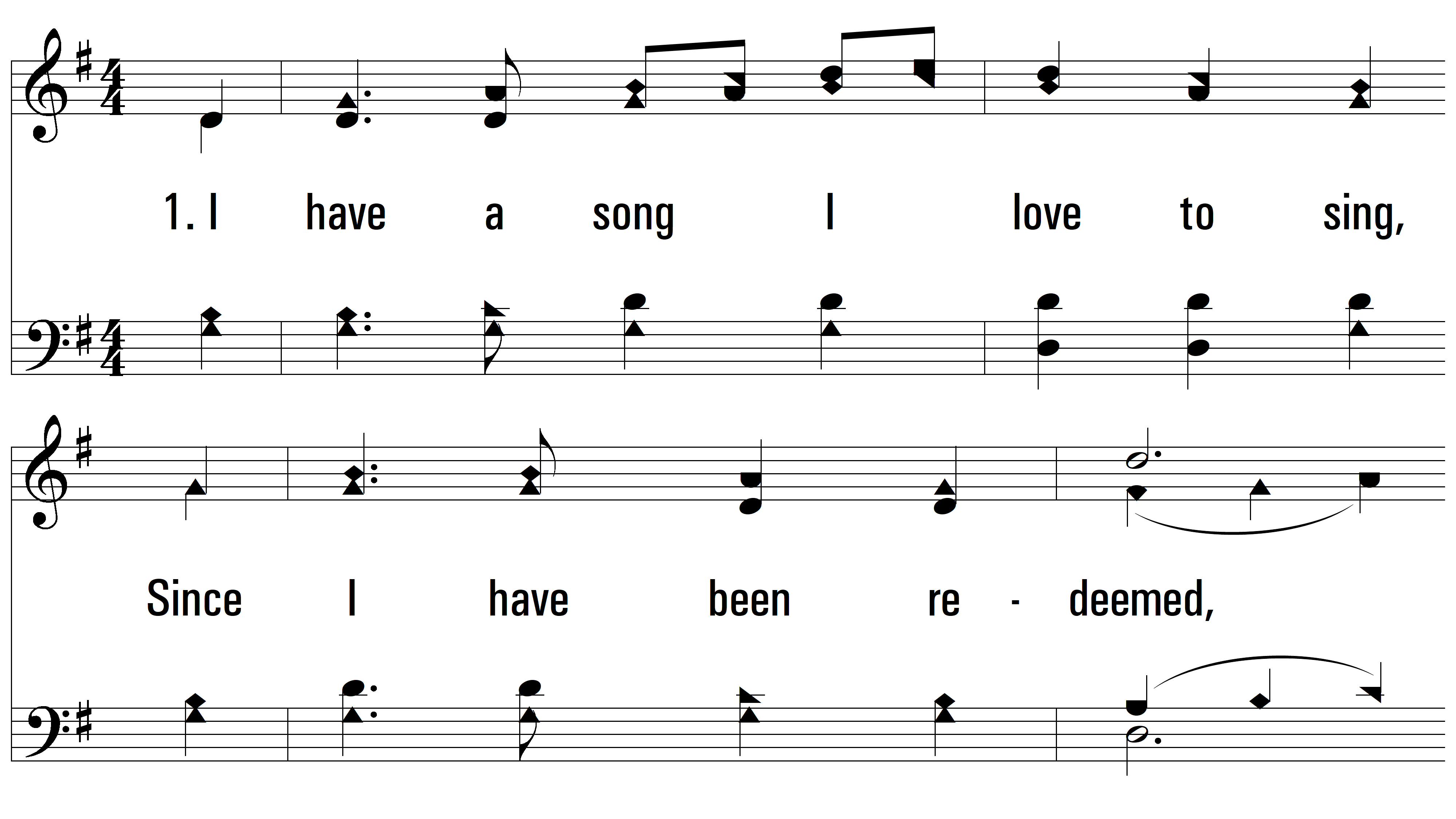 vs. 1 ~ Since I Have Been Redeemed
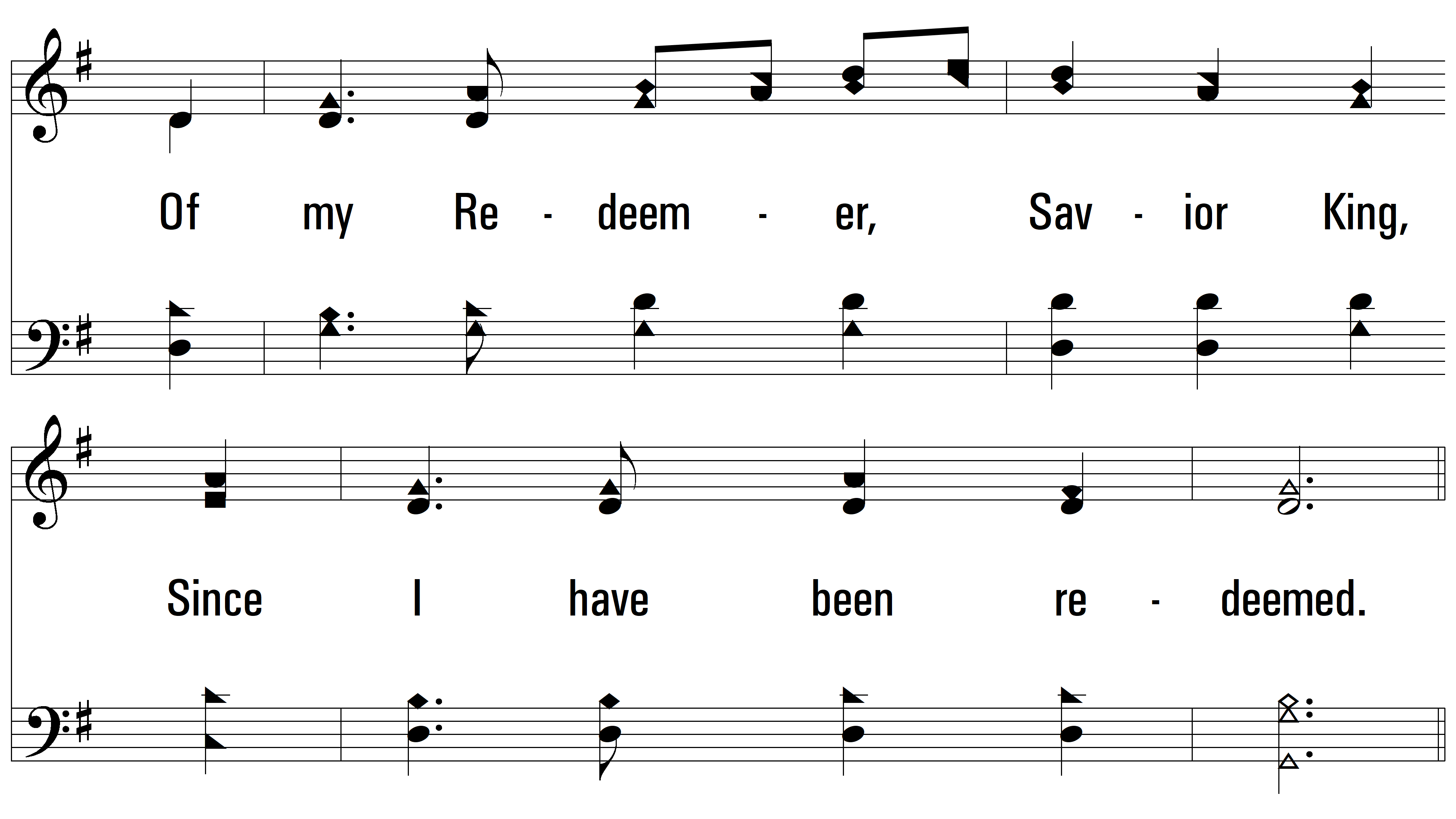 vs. 1
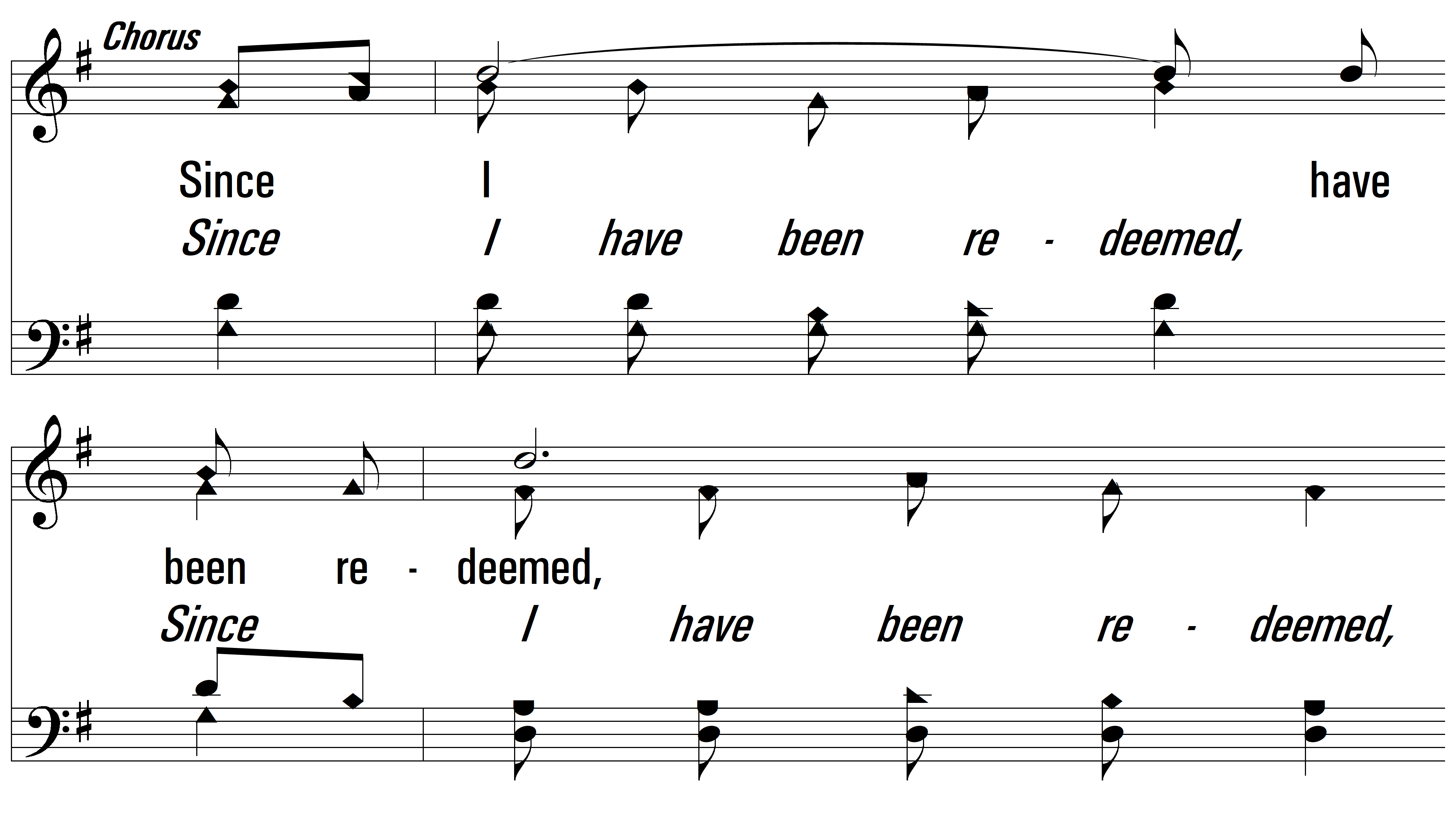 vs. 1
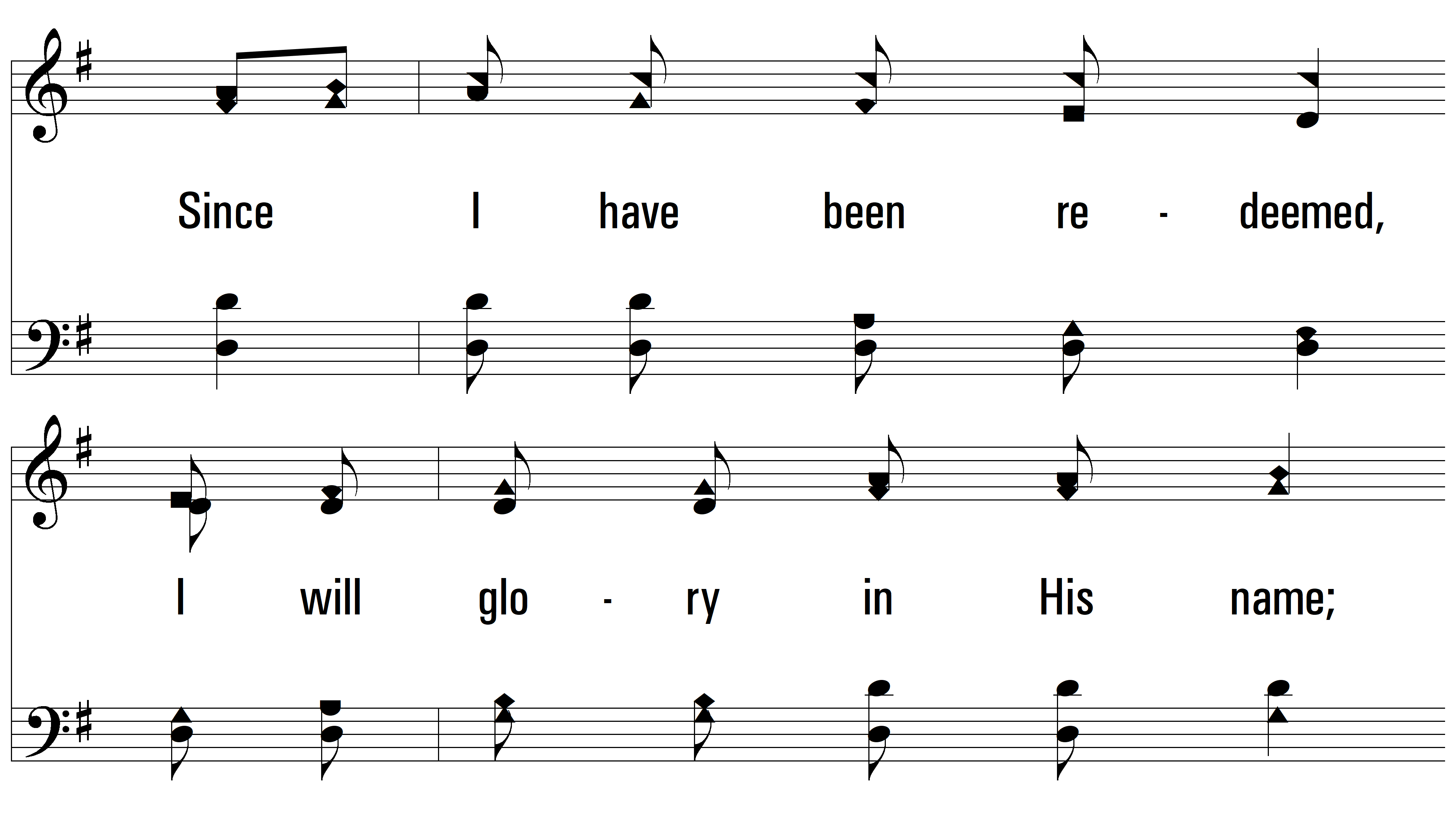 vs. 1
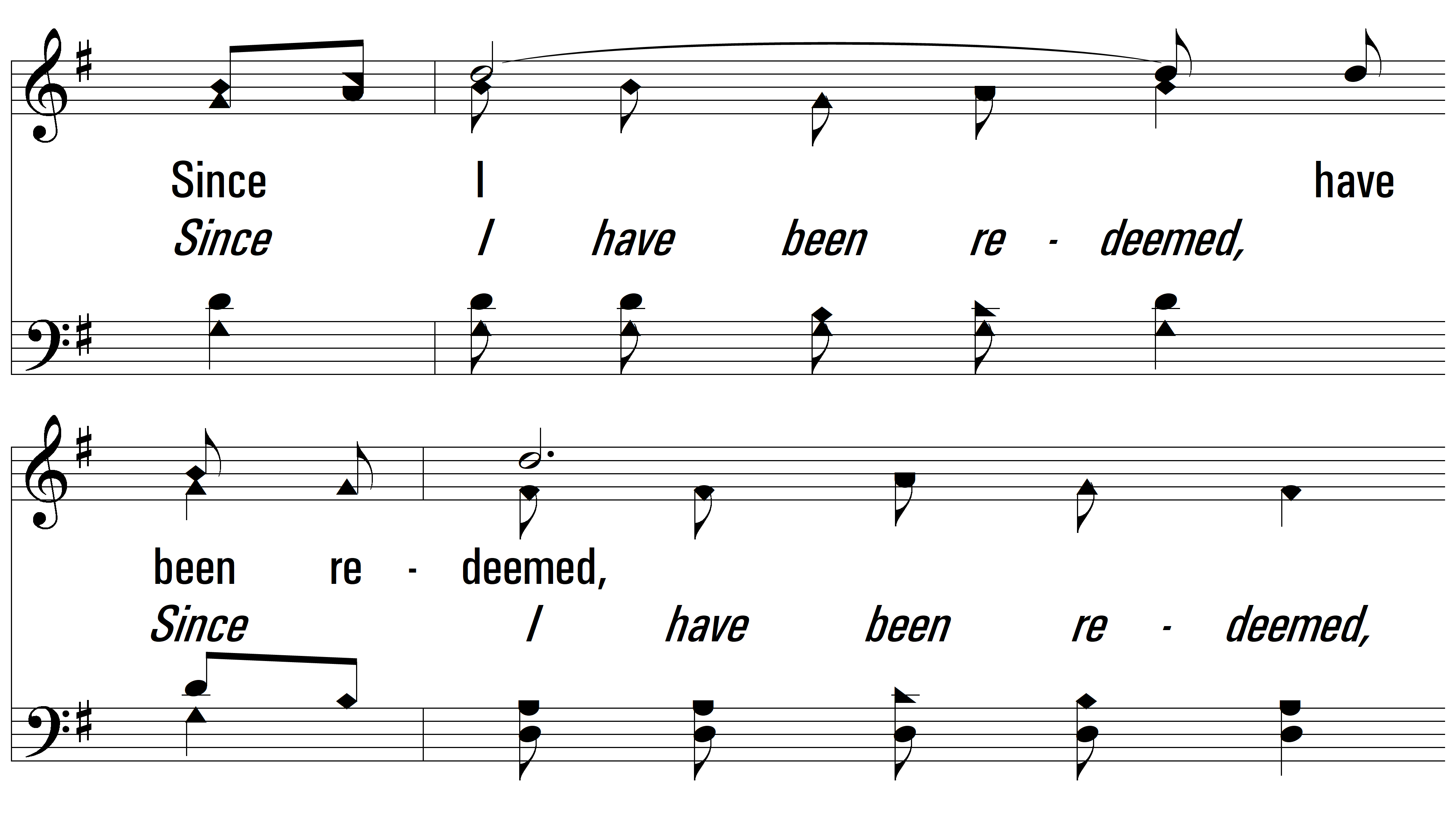 vs. 1
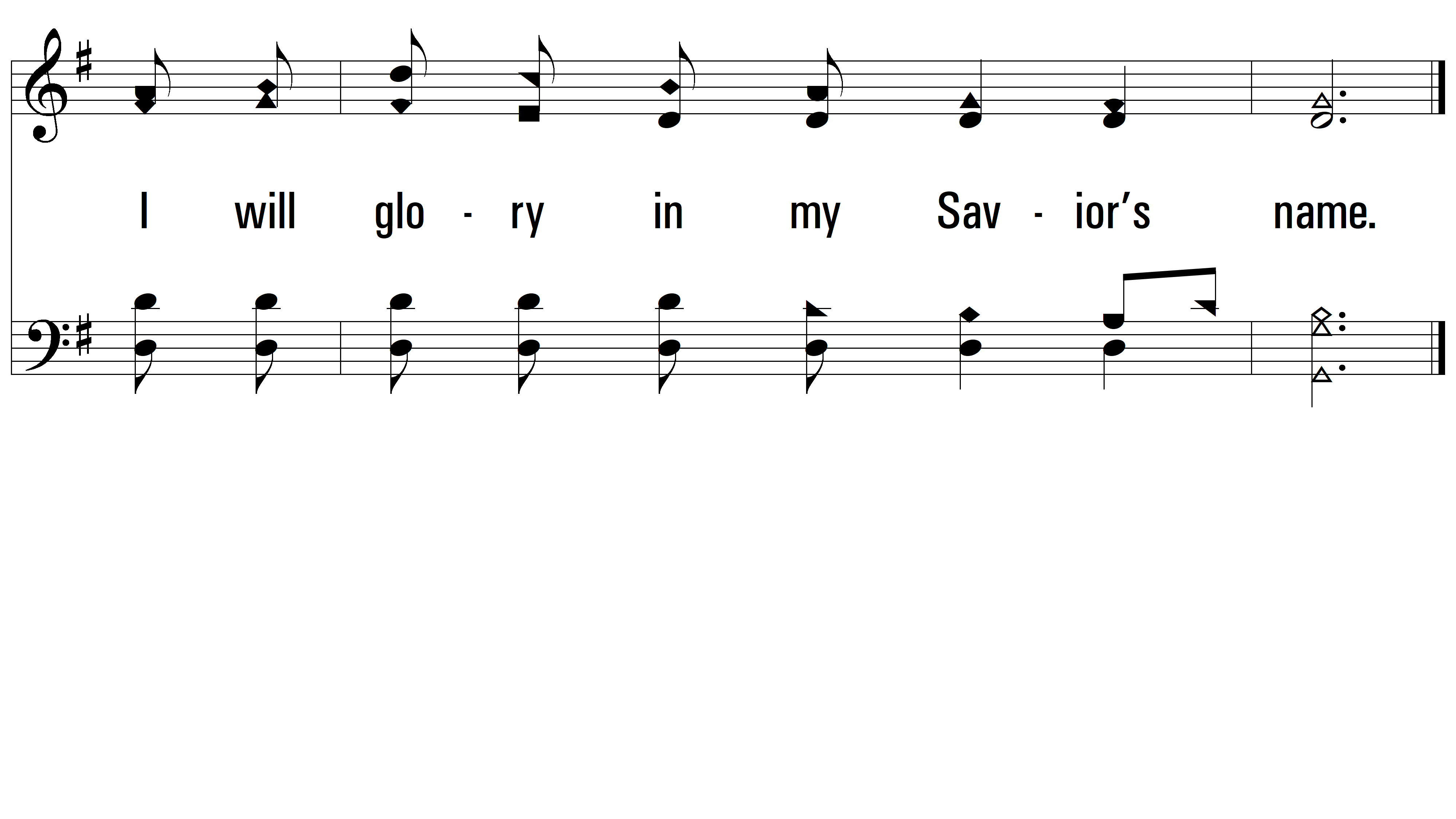 vs. 1
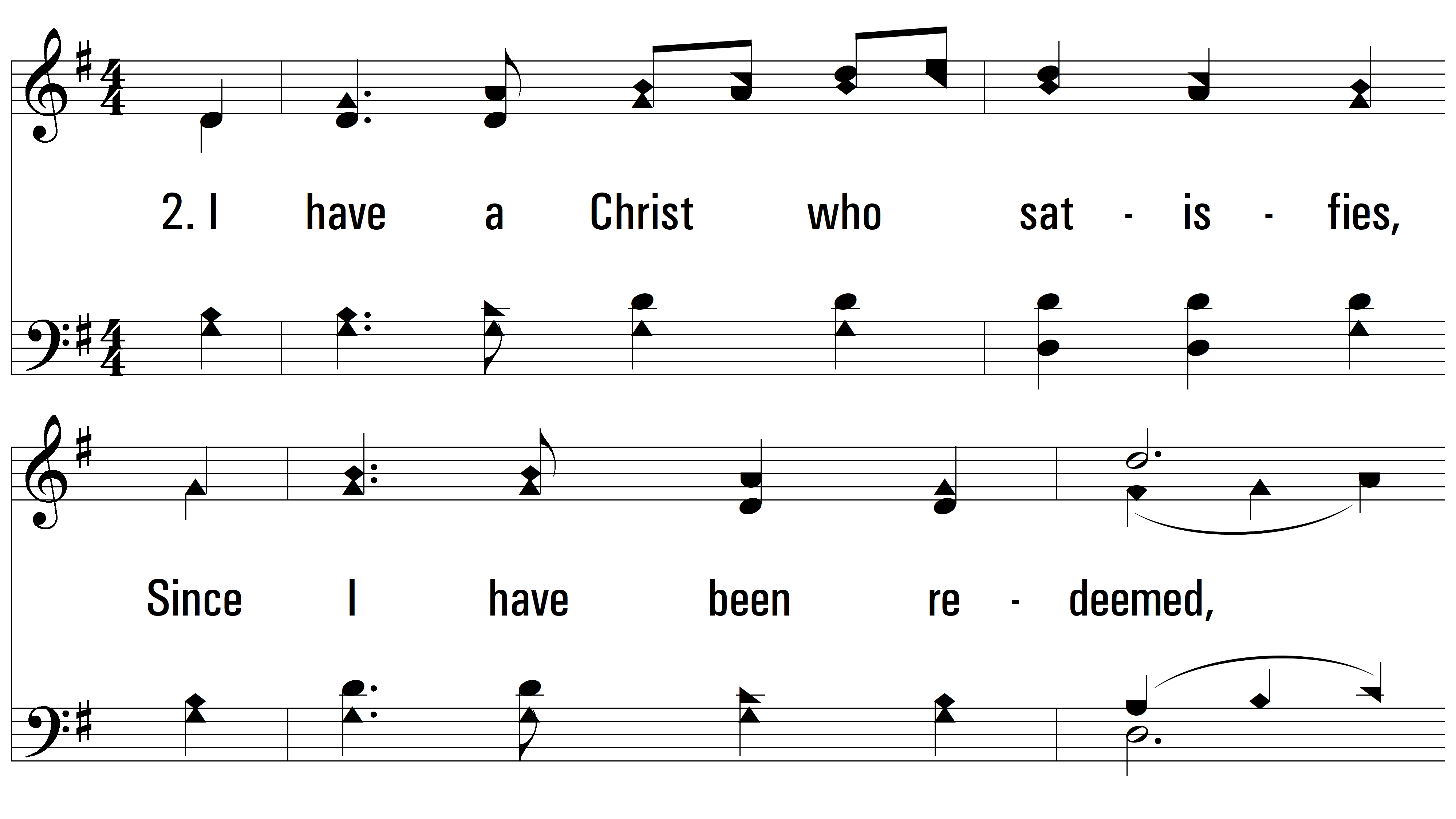 vs. 2 ~ Since I Have Been Redeemed
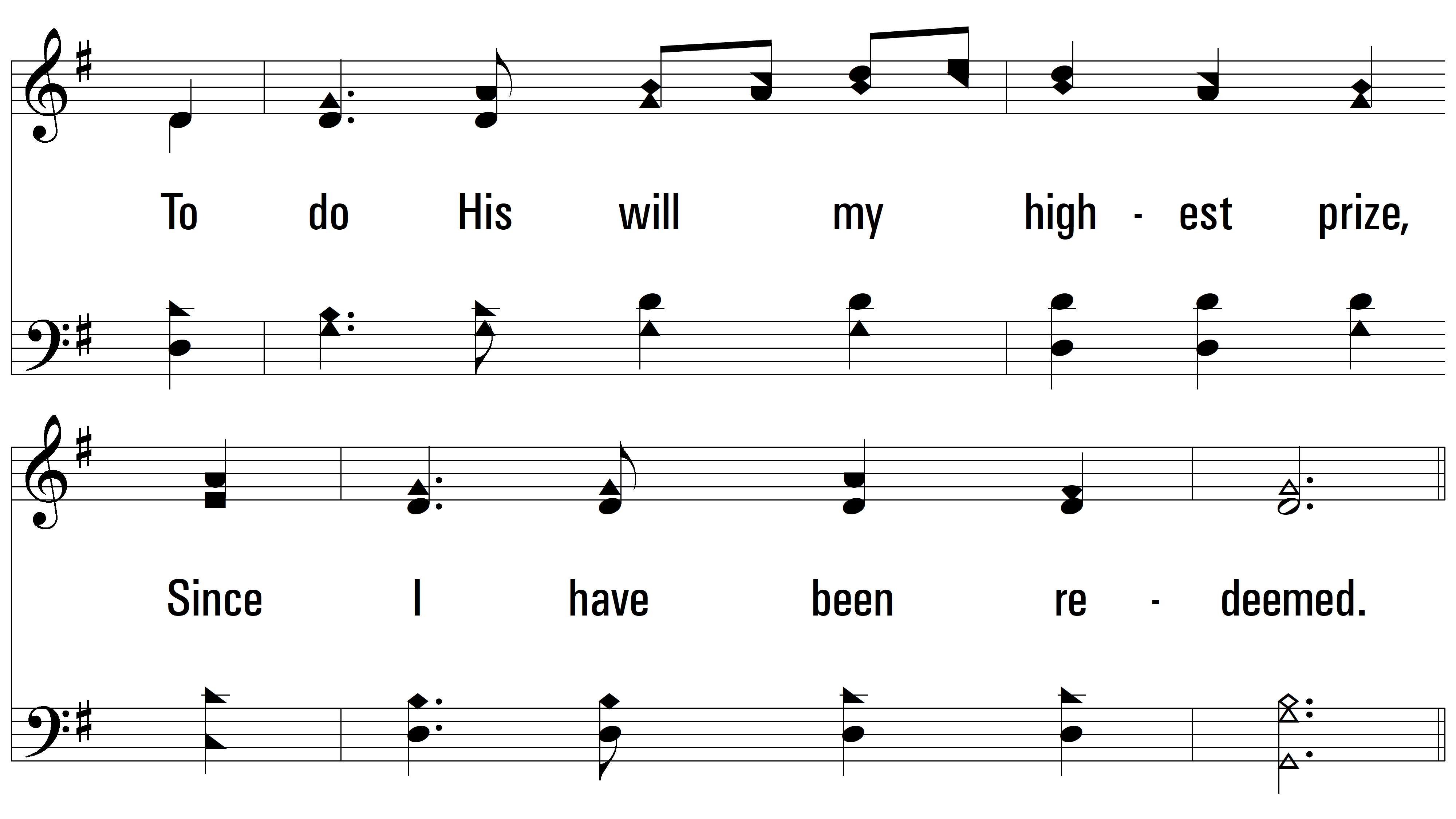 vs. 2
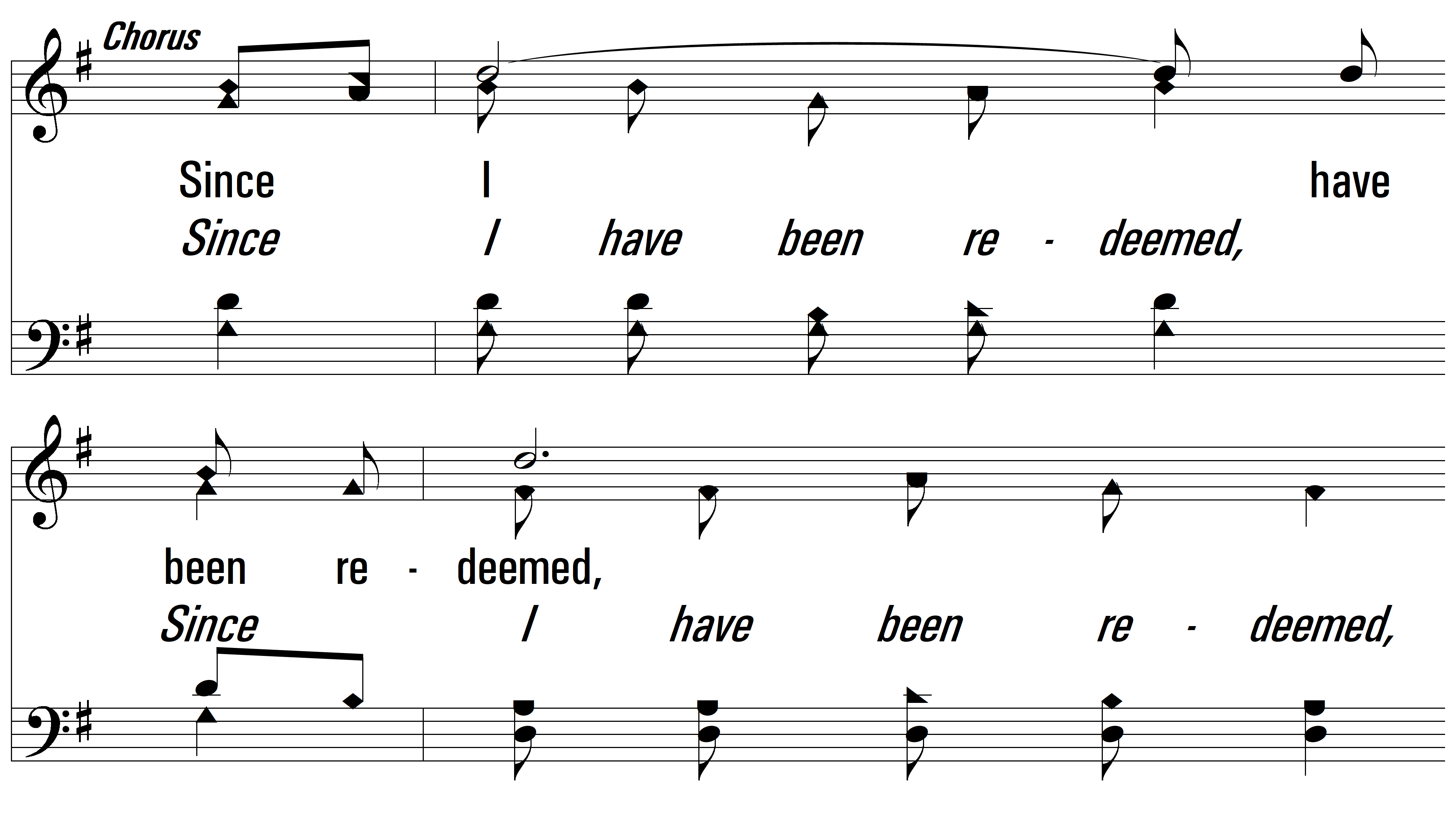 vs. 2
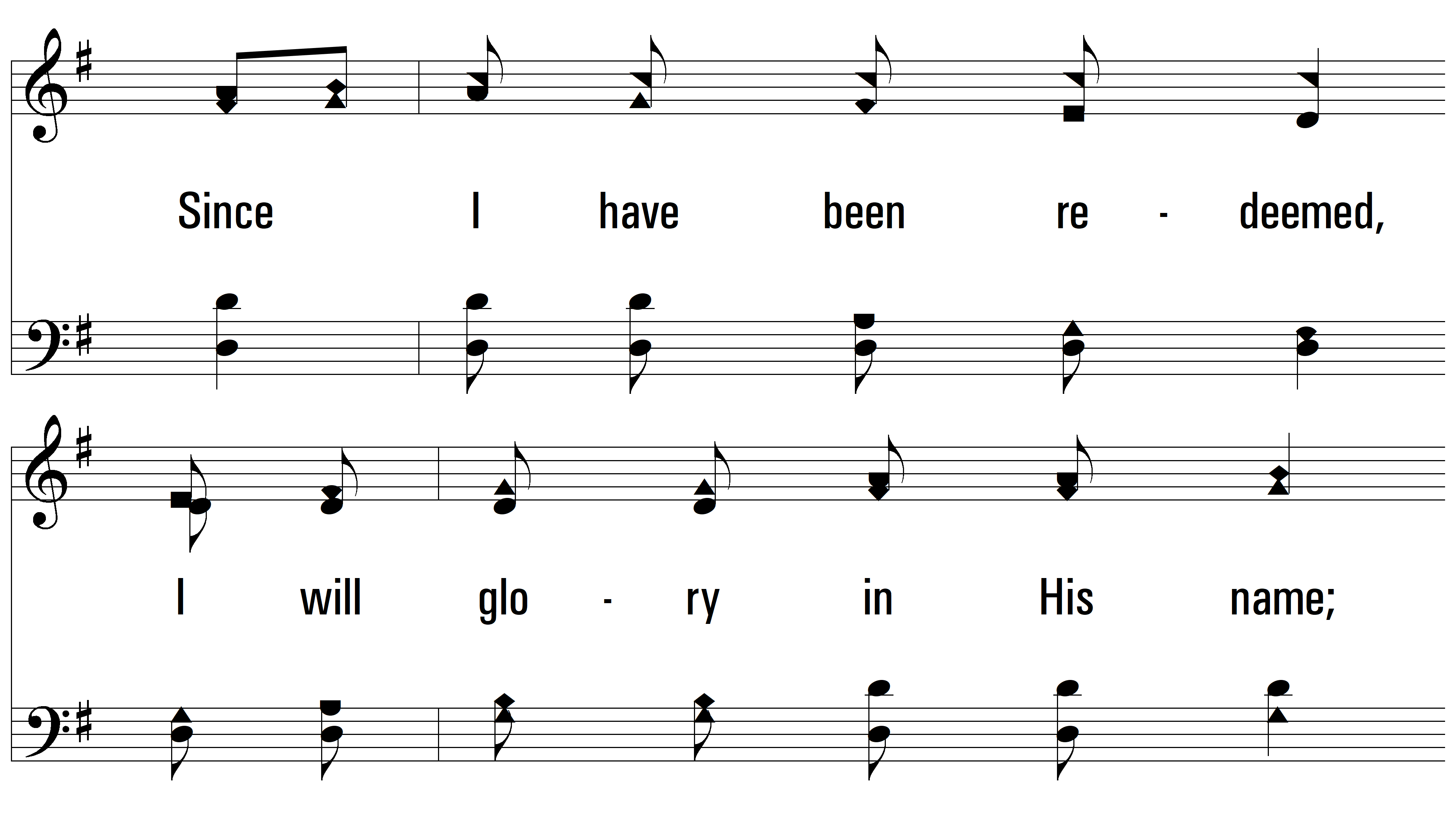 vs. 2
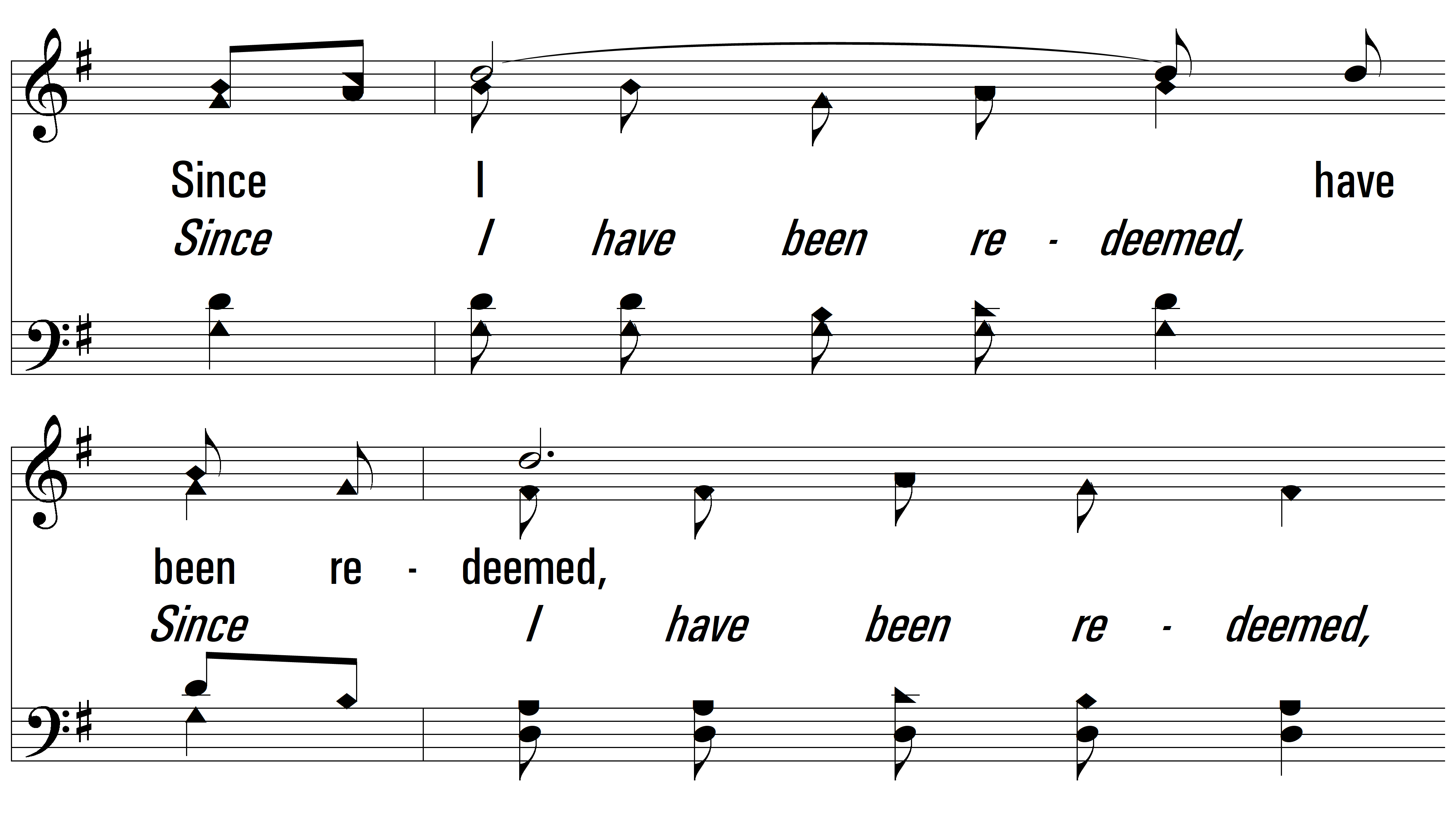 vs. 2
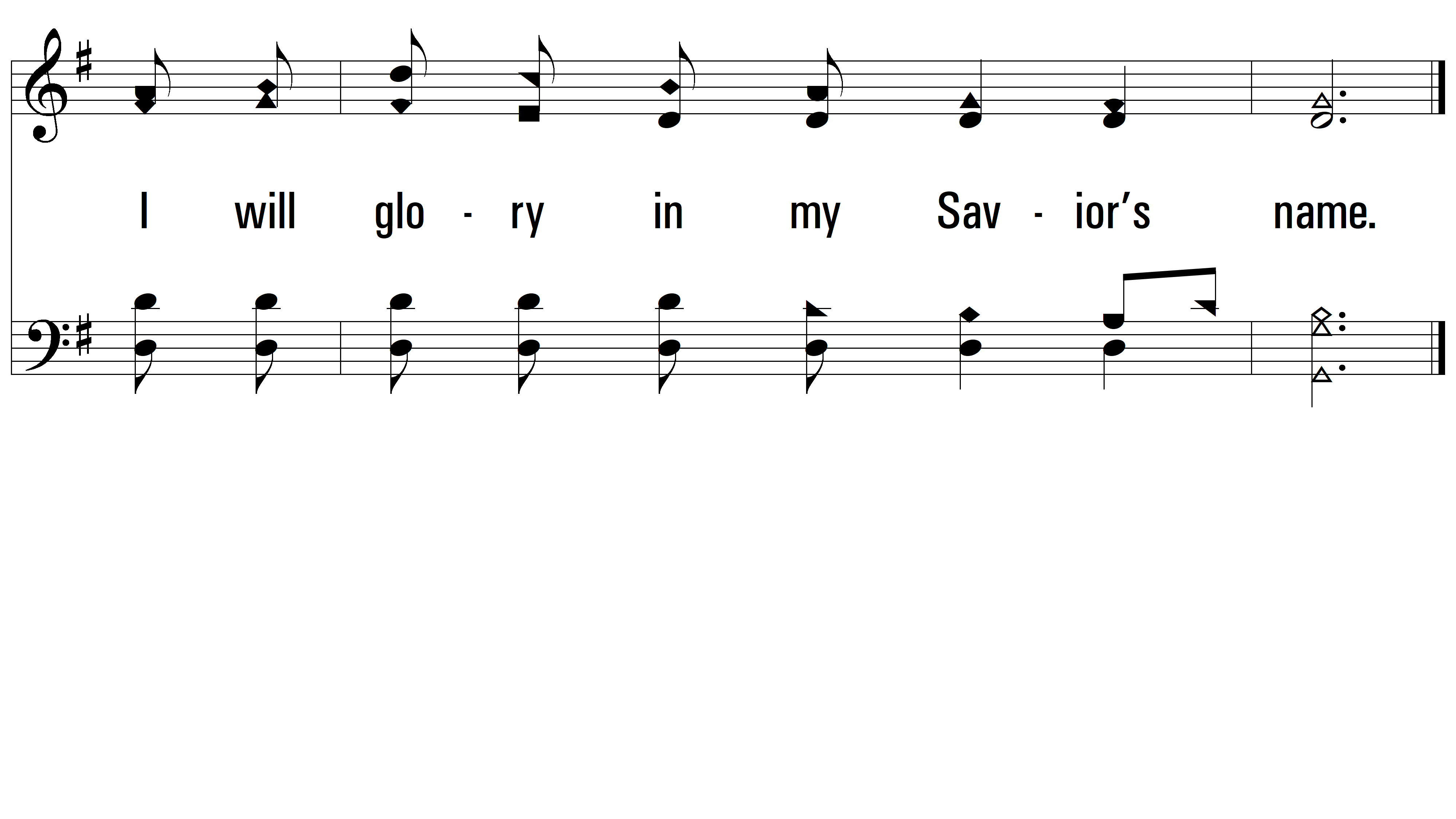 vs. 2
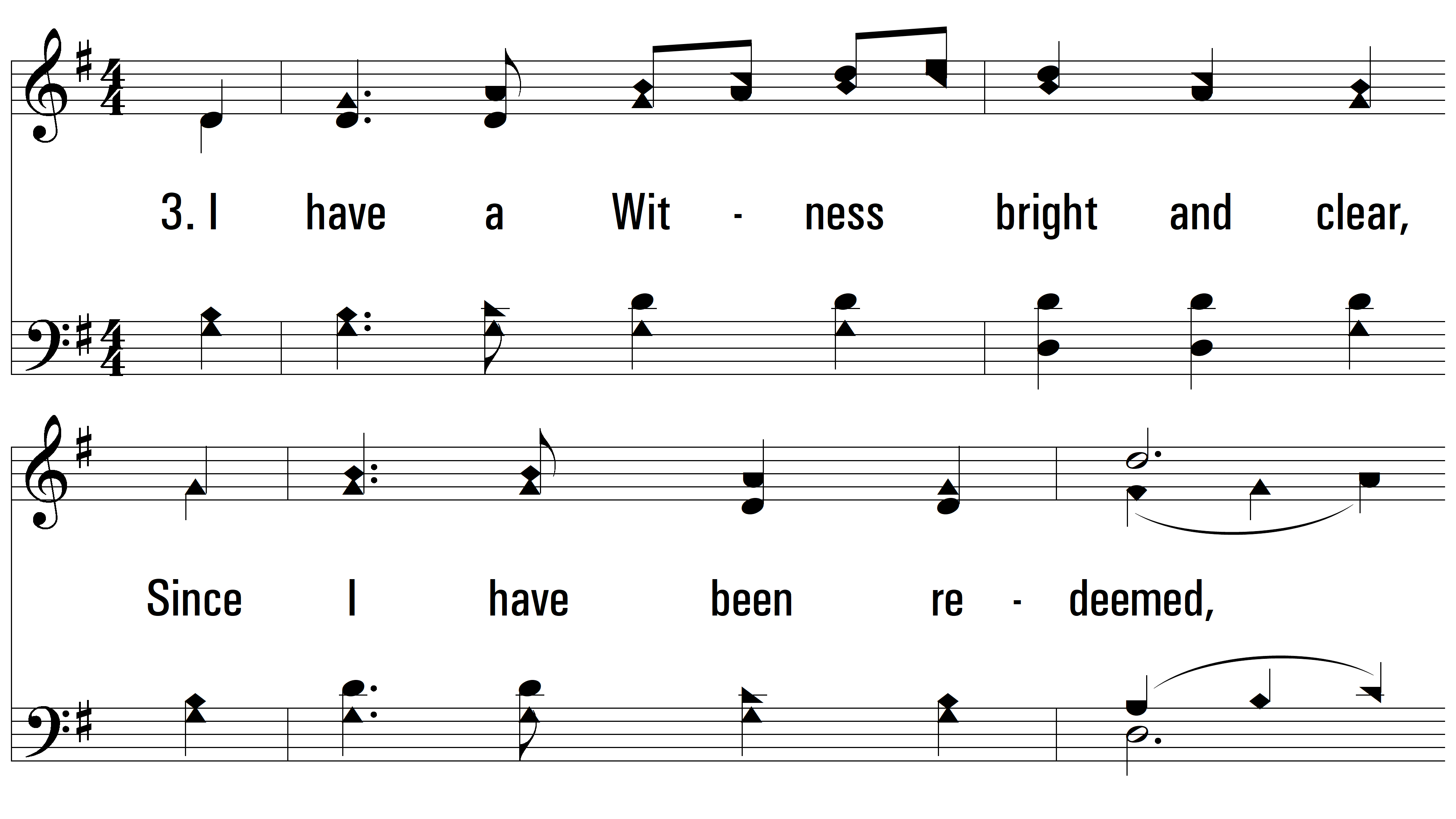 vs. 3 ~ Since I Have Been Redeemed
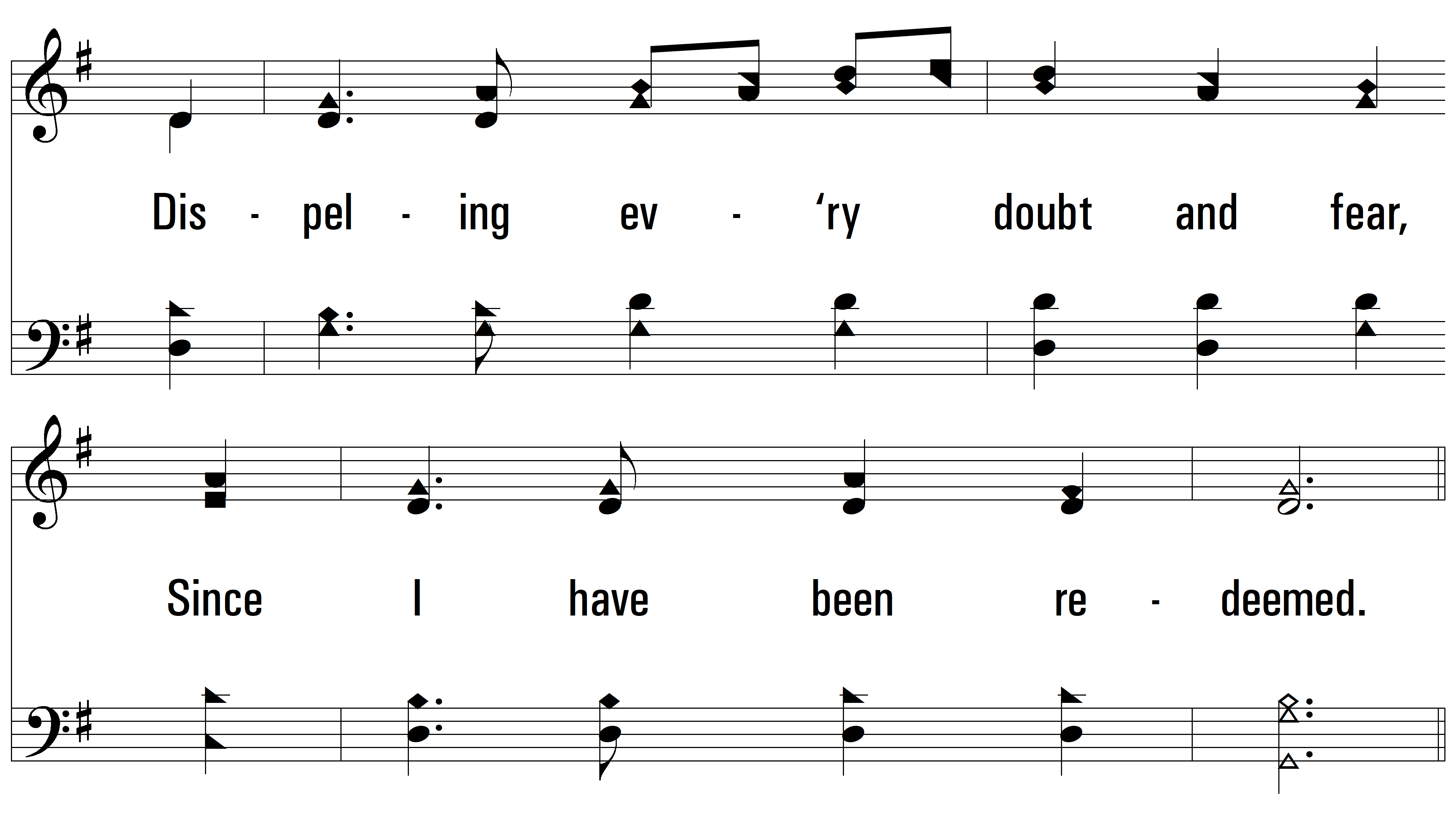 vs. 3
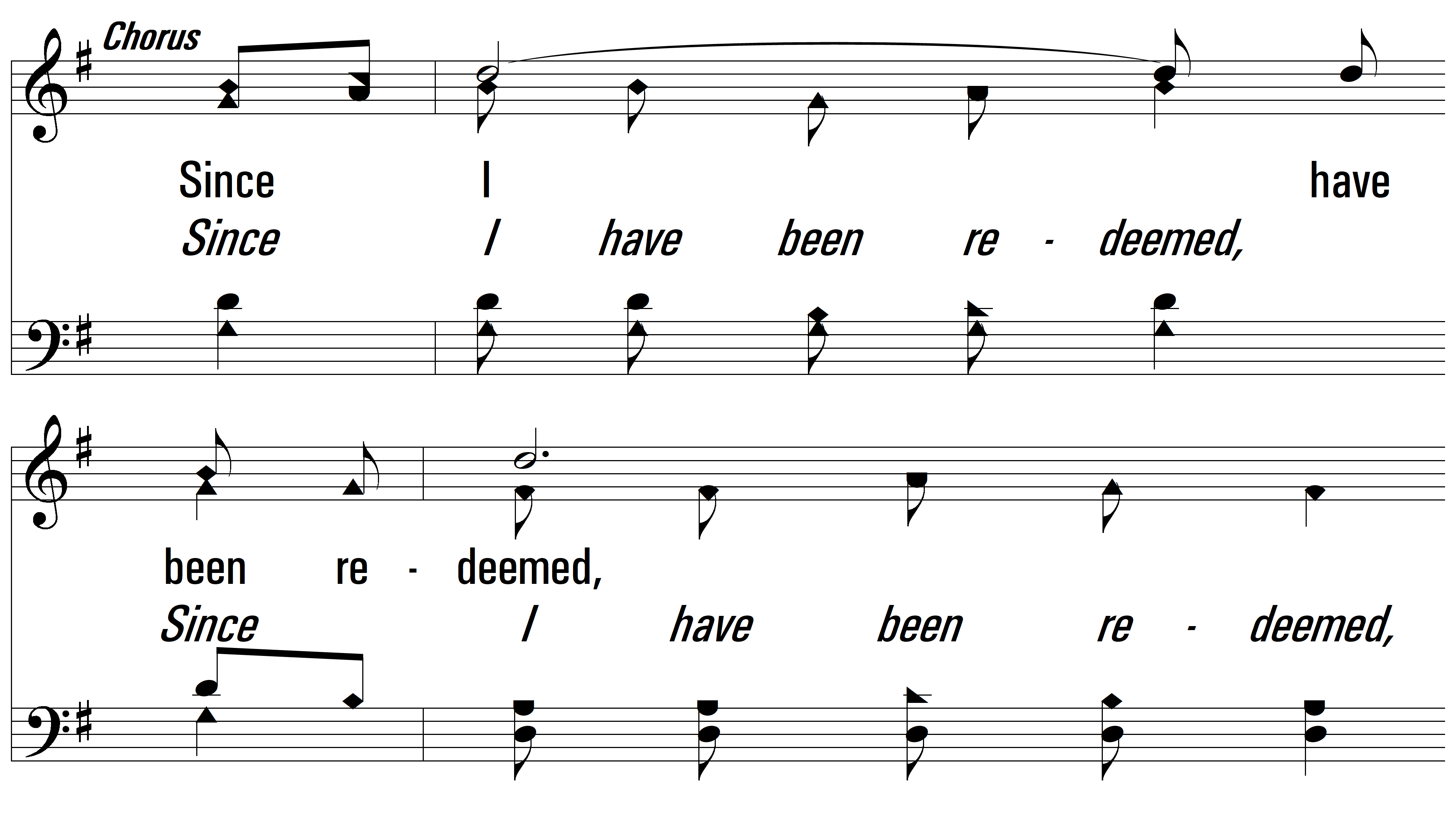 vs. 3
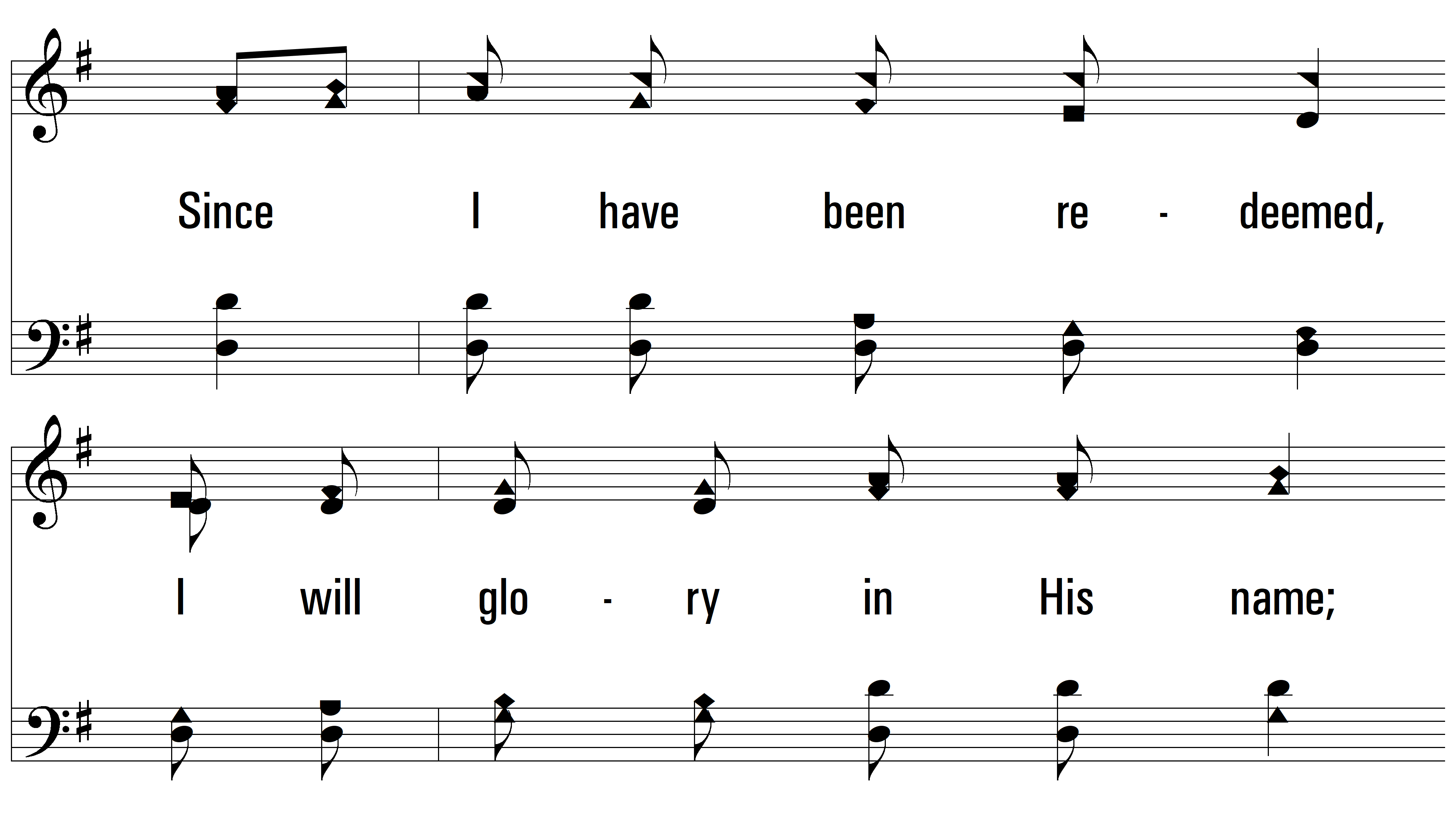 vs. 3
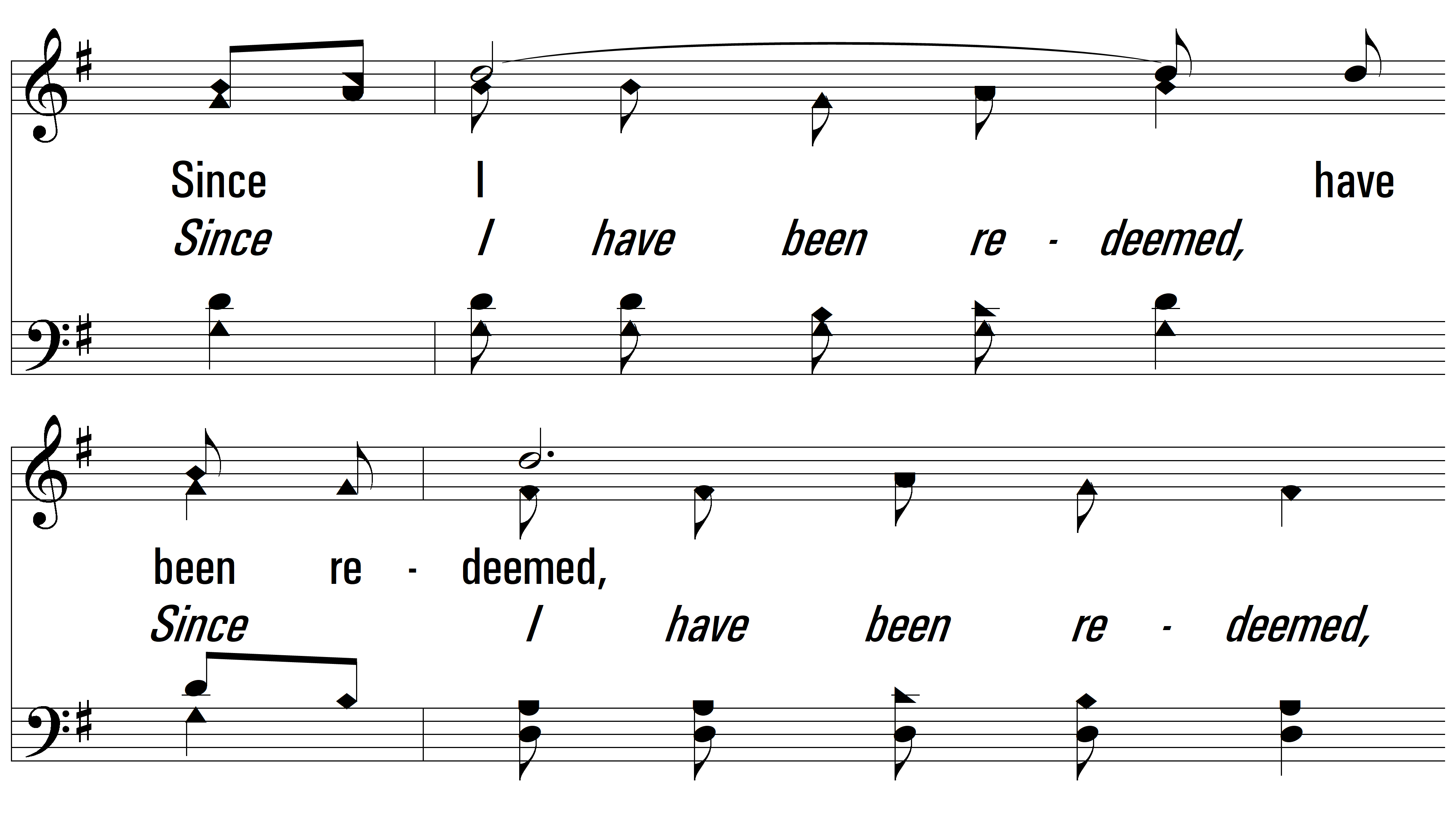 vs. 3
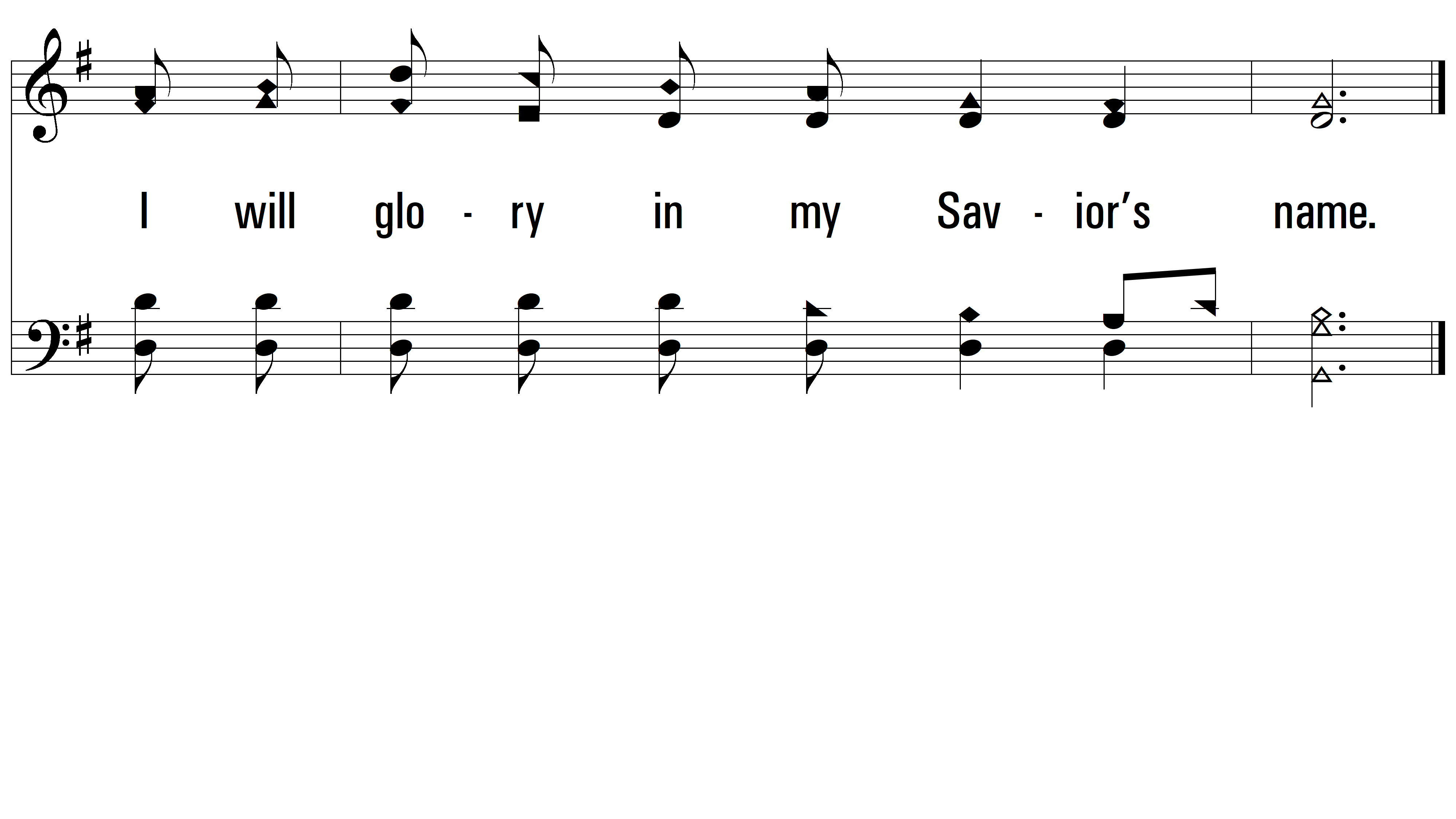 vs. 3
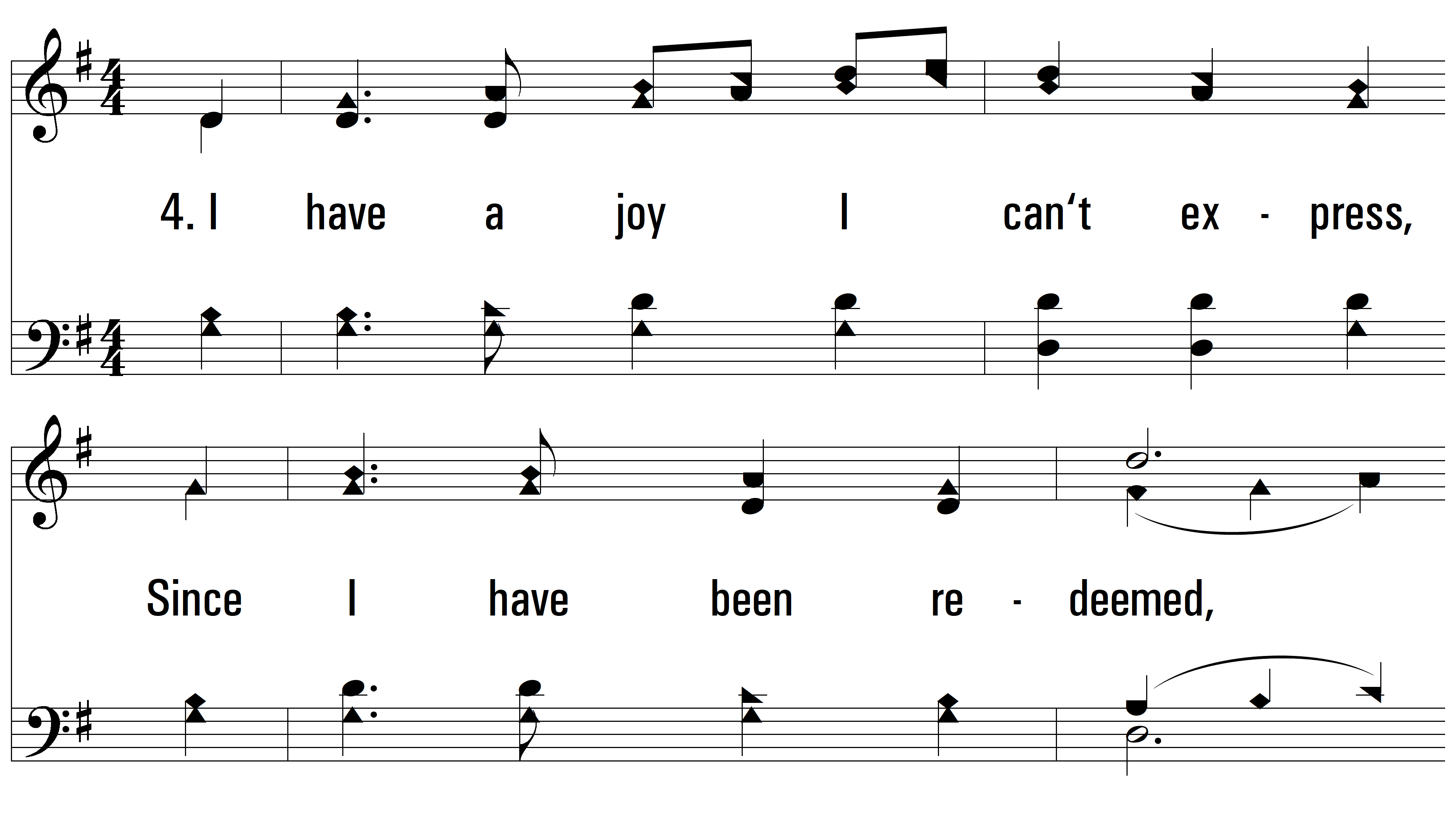 vs. 4 ~ Since I Have Been Redeemed
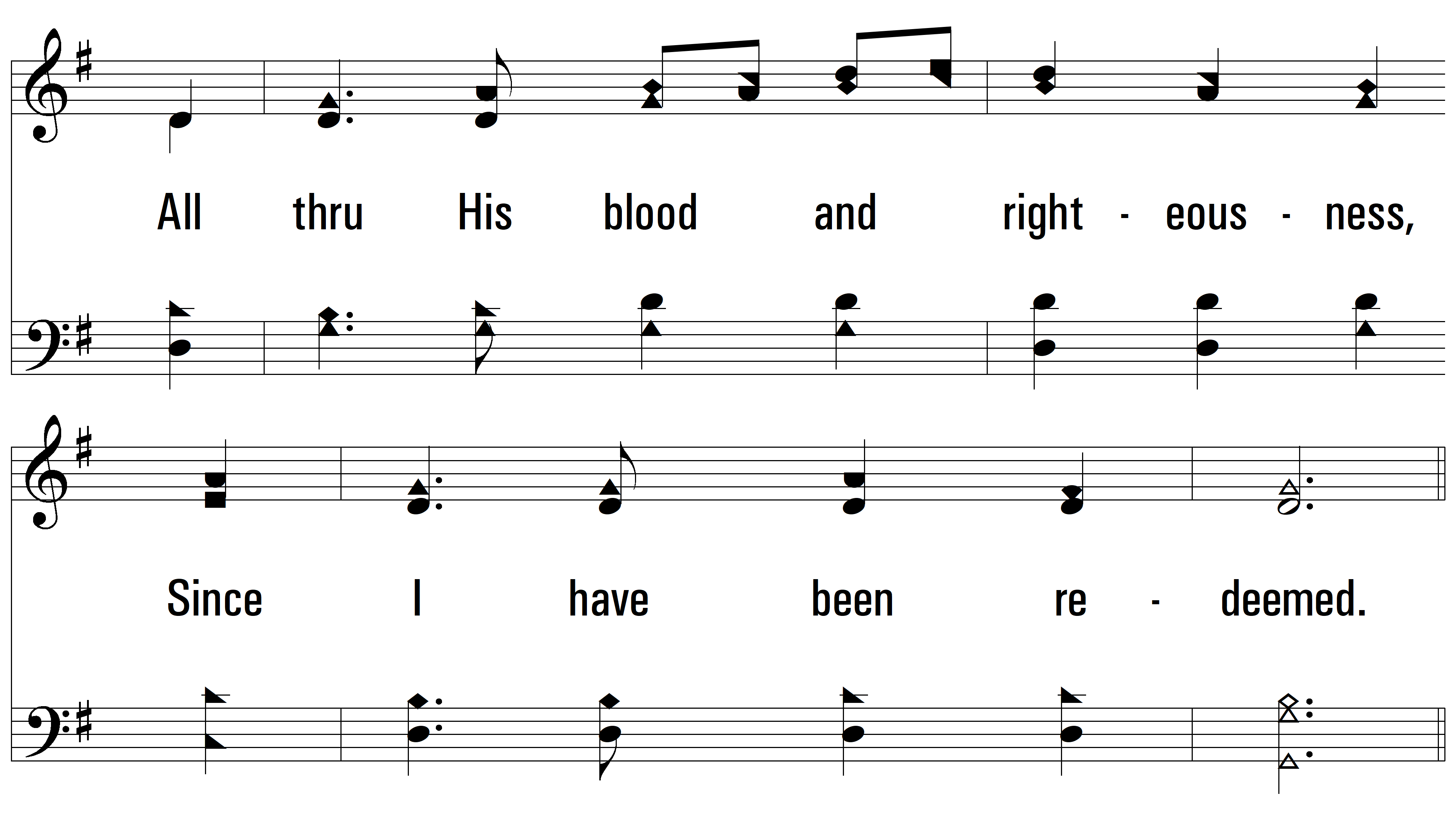 vs. 4
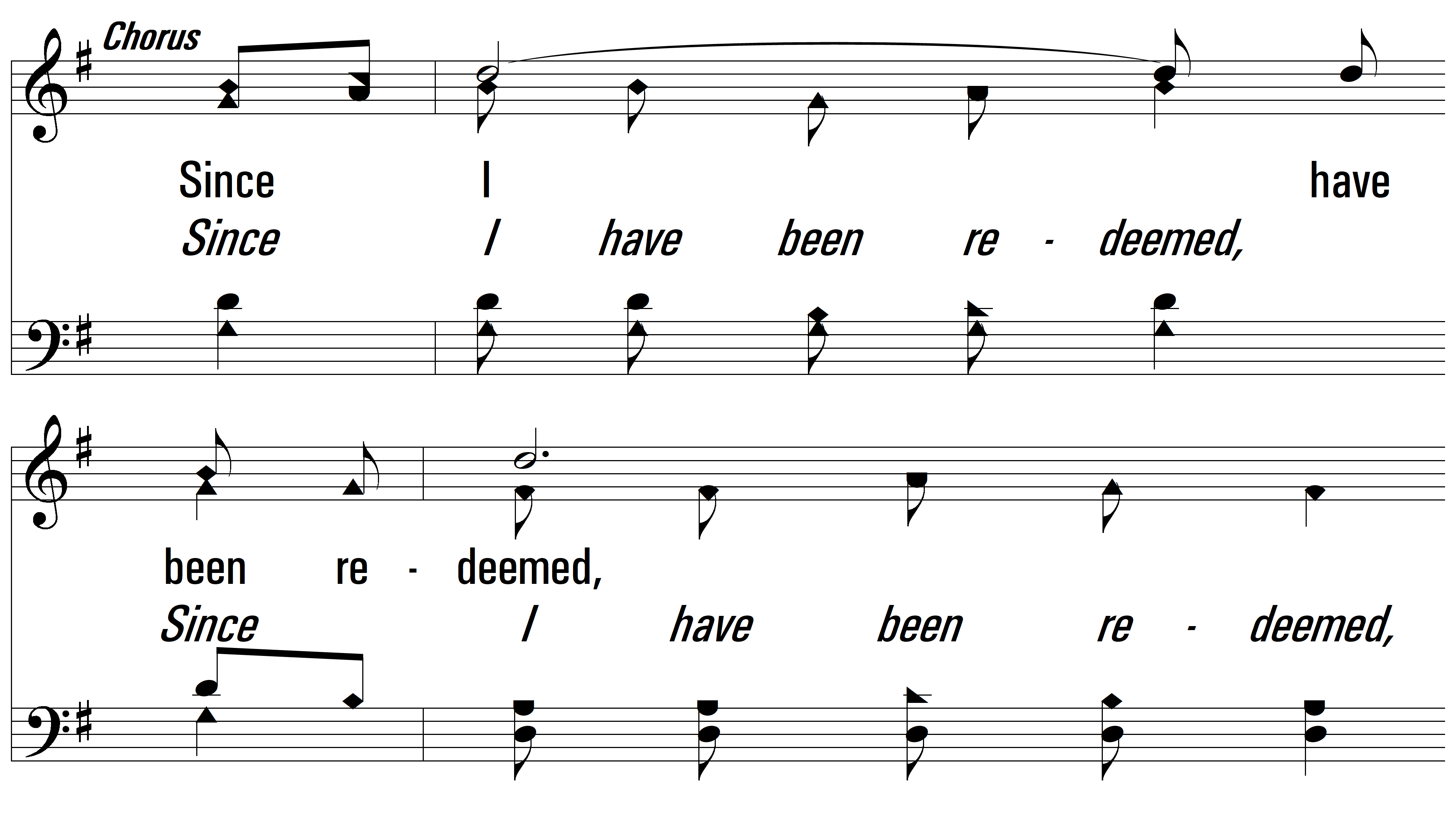 vs. 4
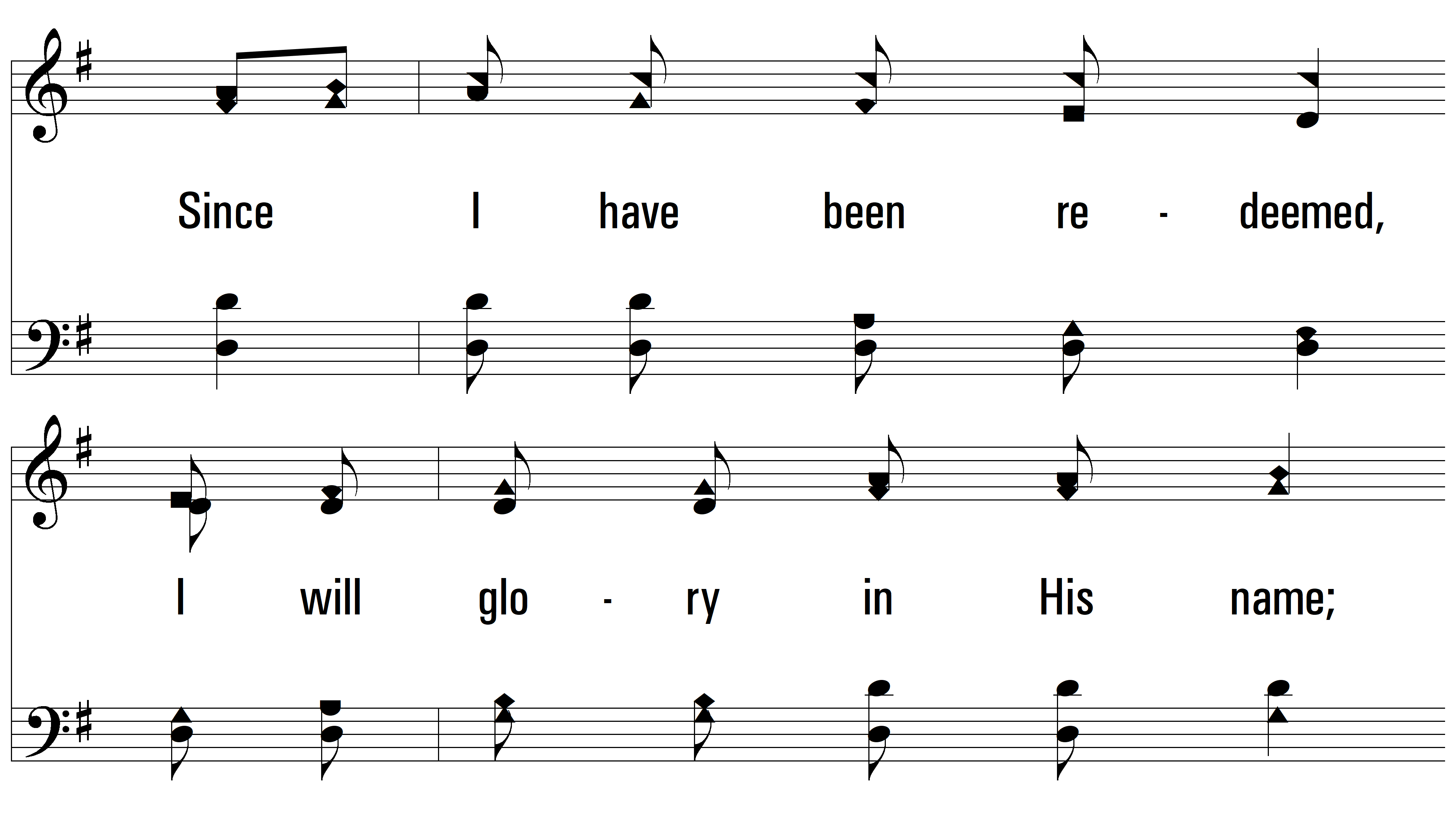 vs. 4
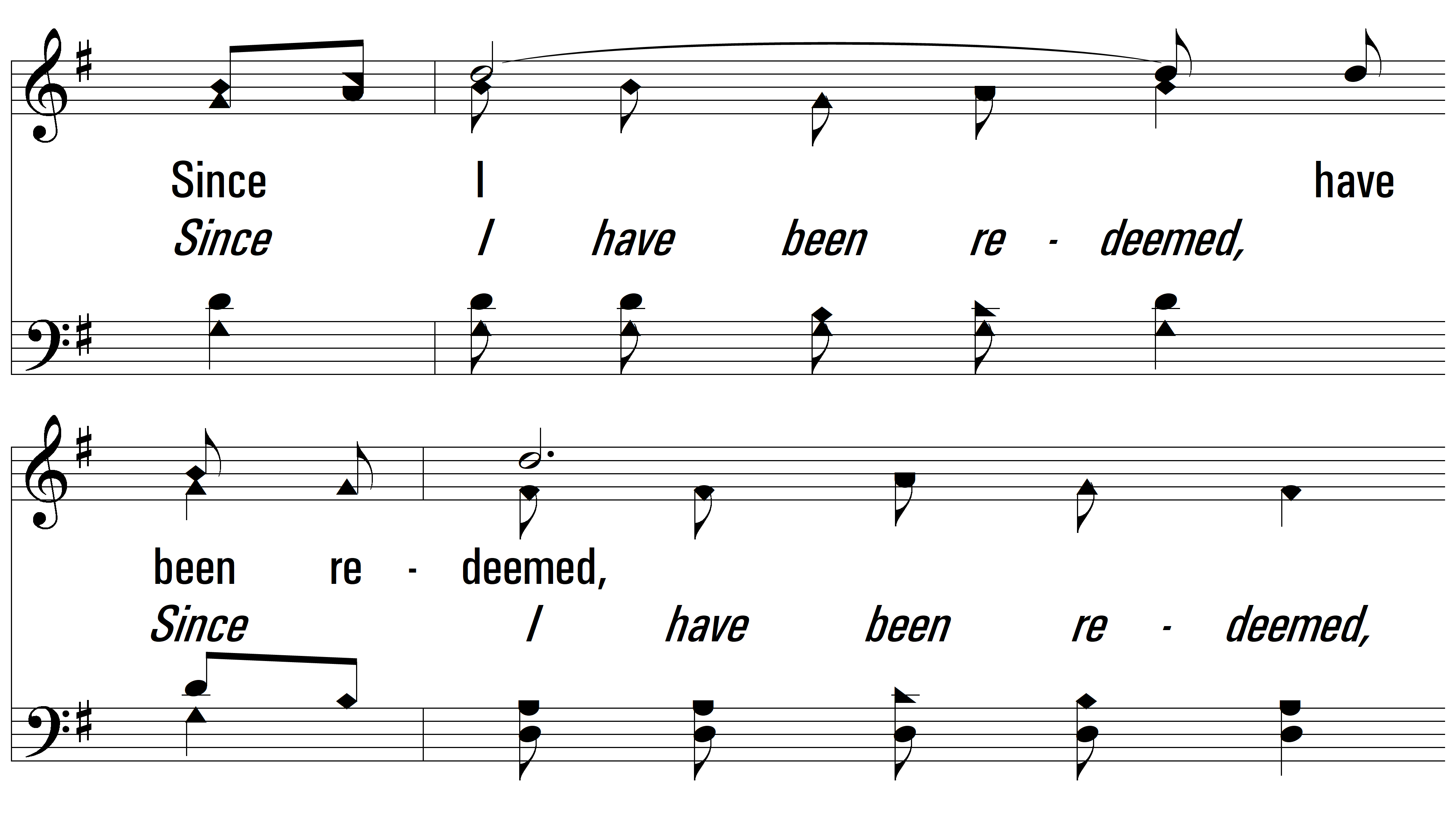 vs. 4
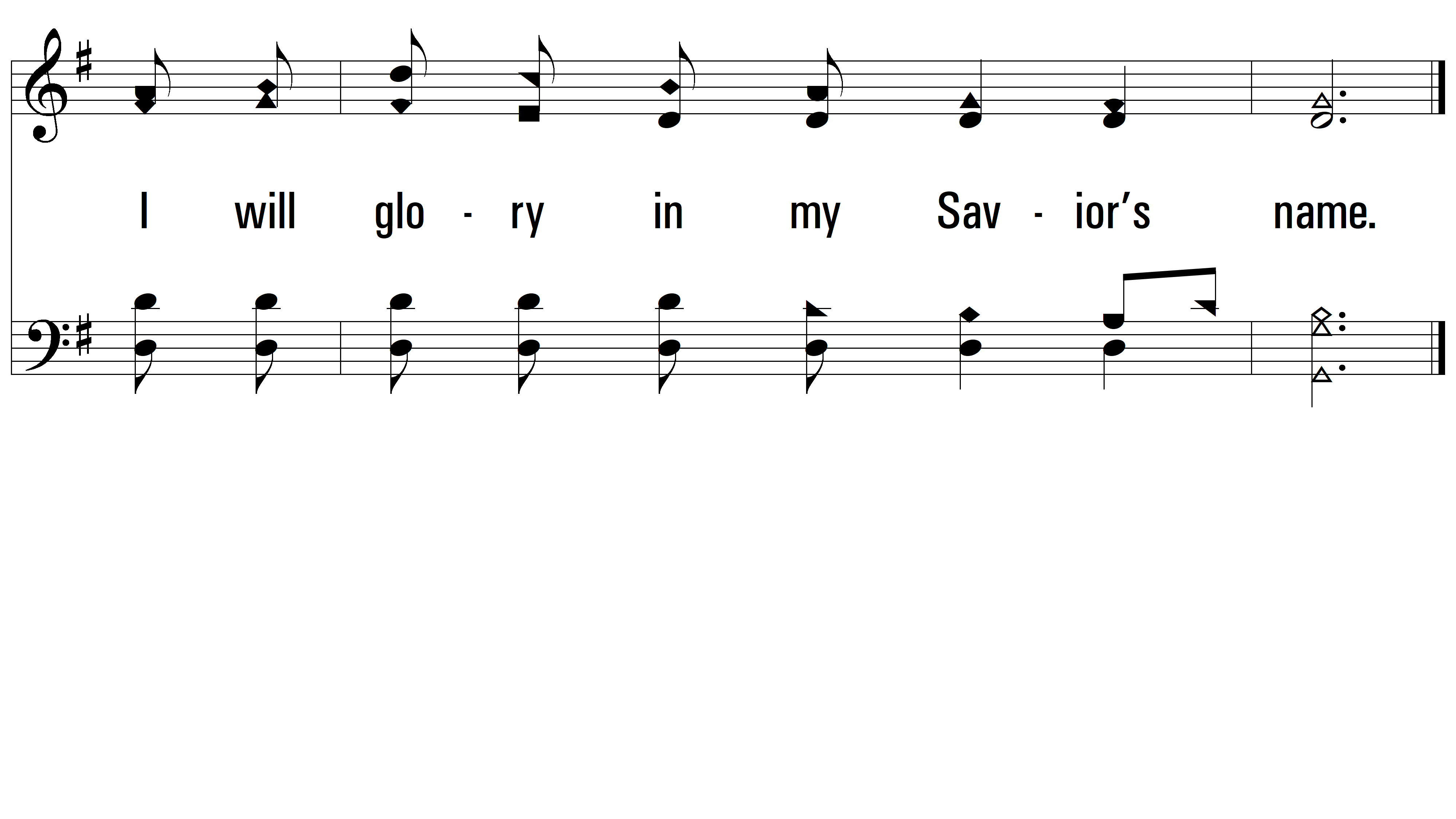 vs. 4
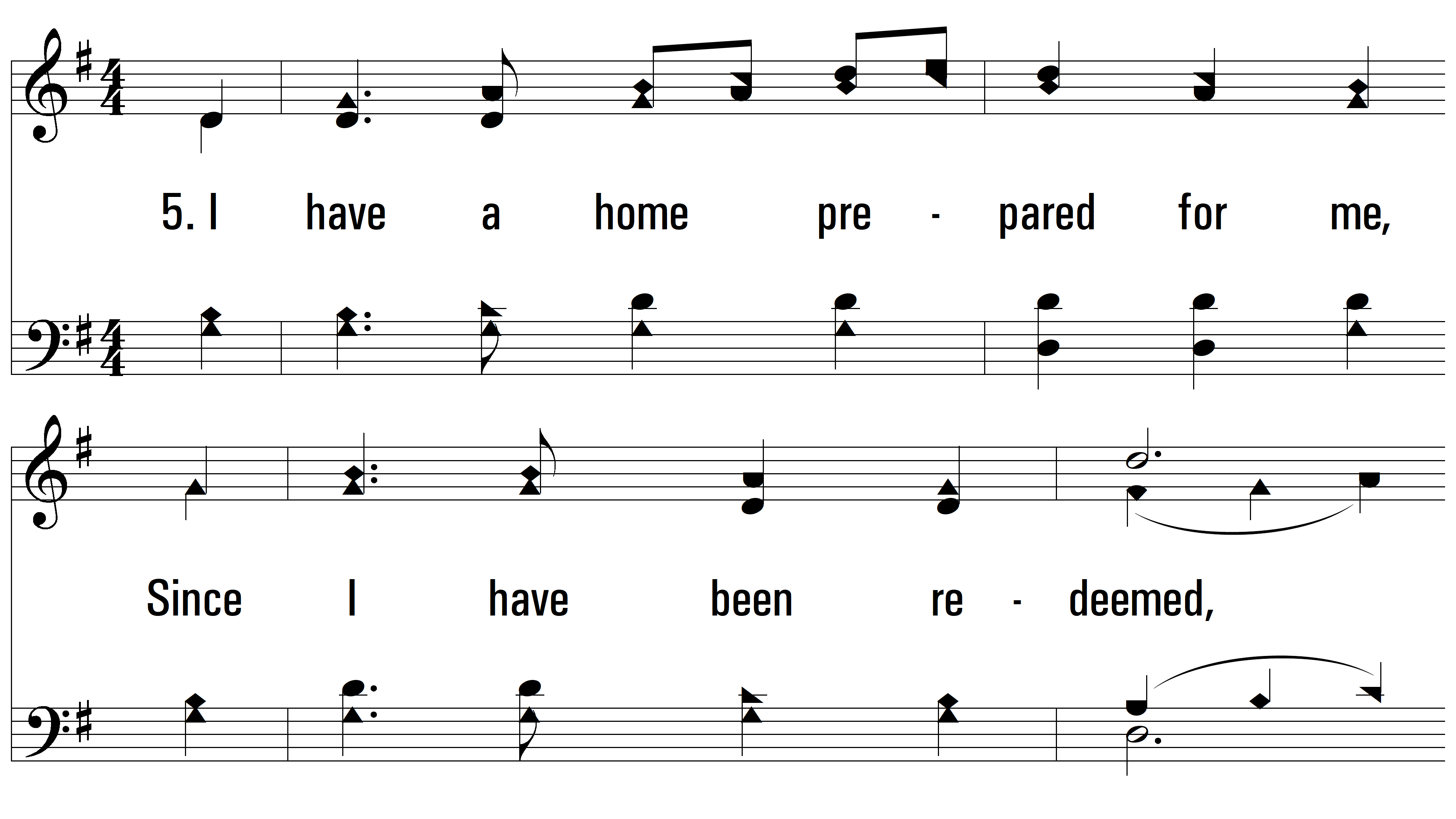 vs. 5 ~ Since I Have Been Redeemed
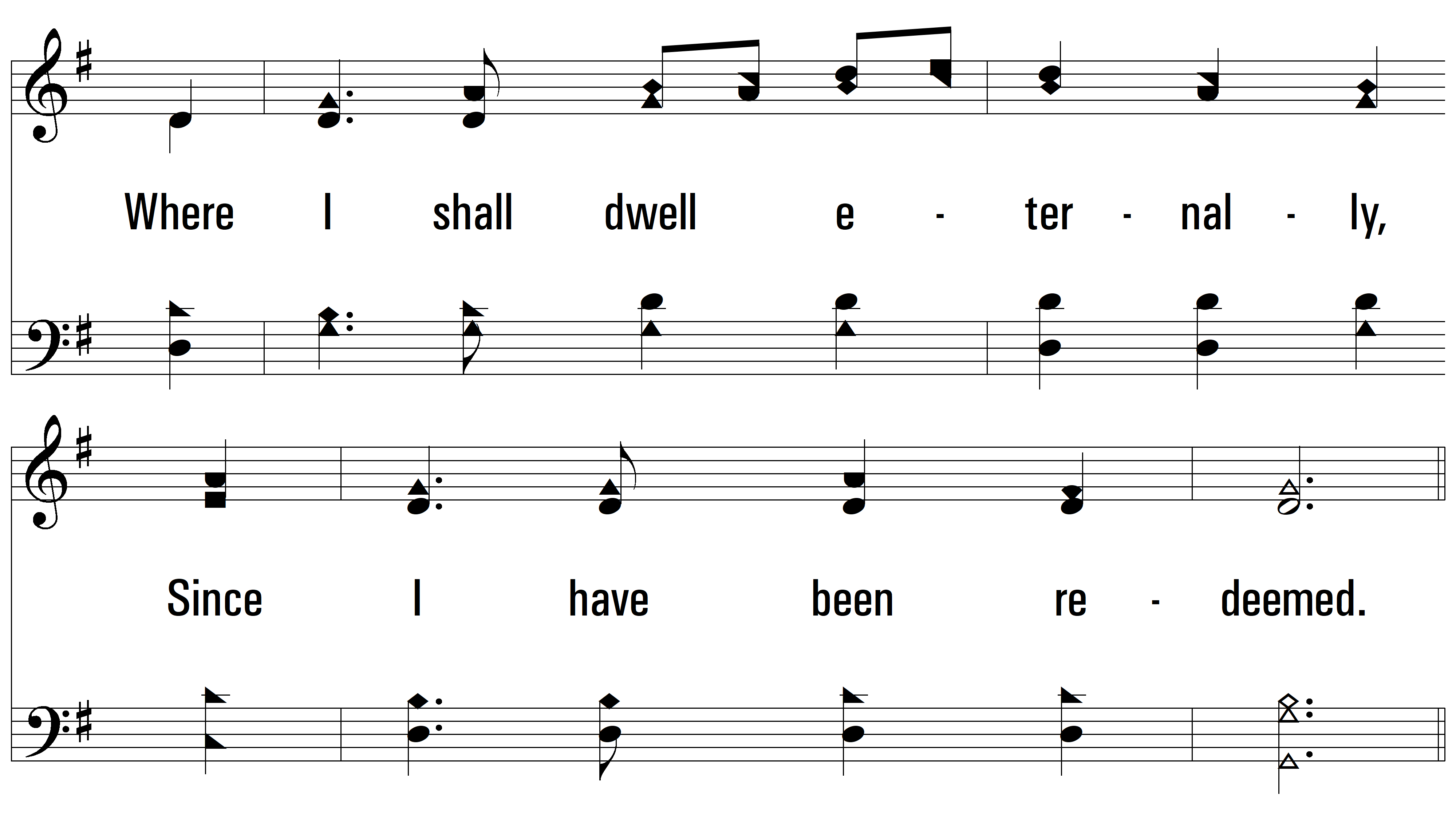 vs. 5
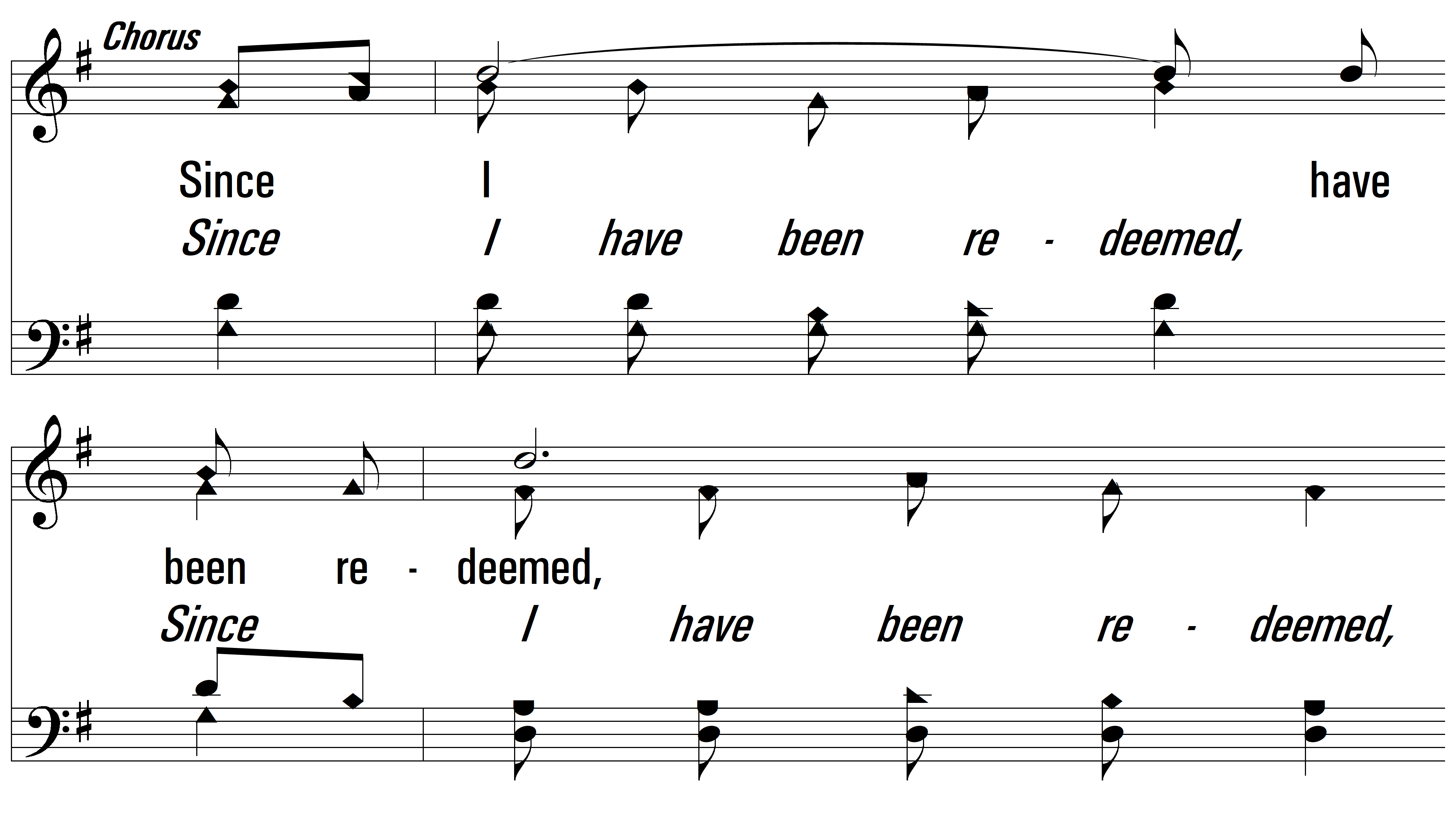 vs. 5
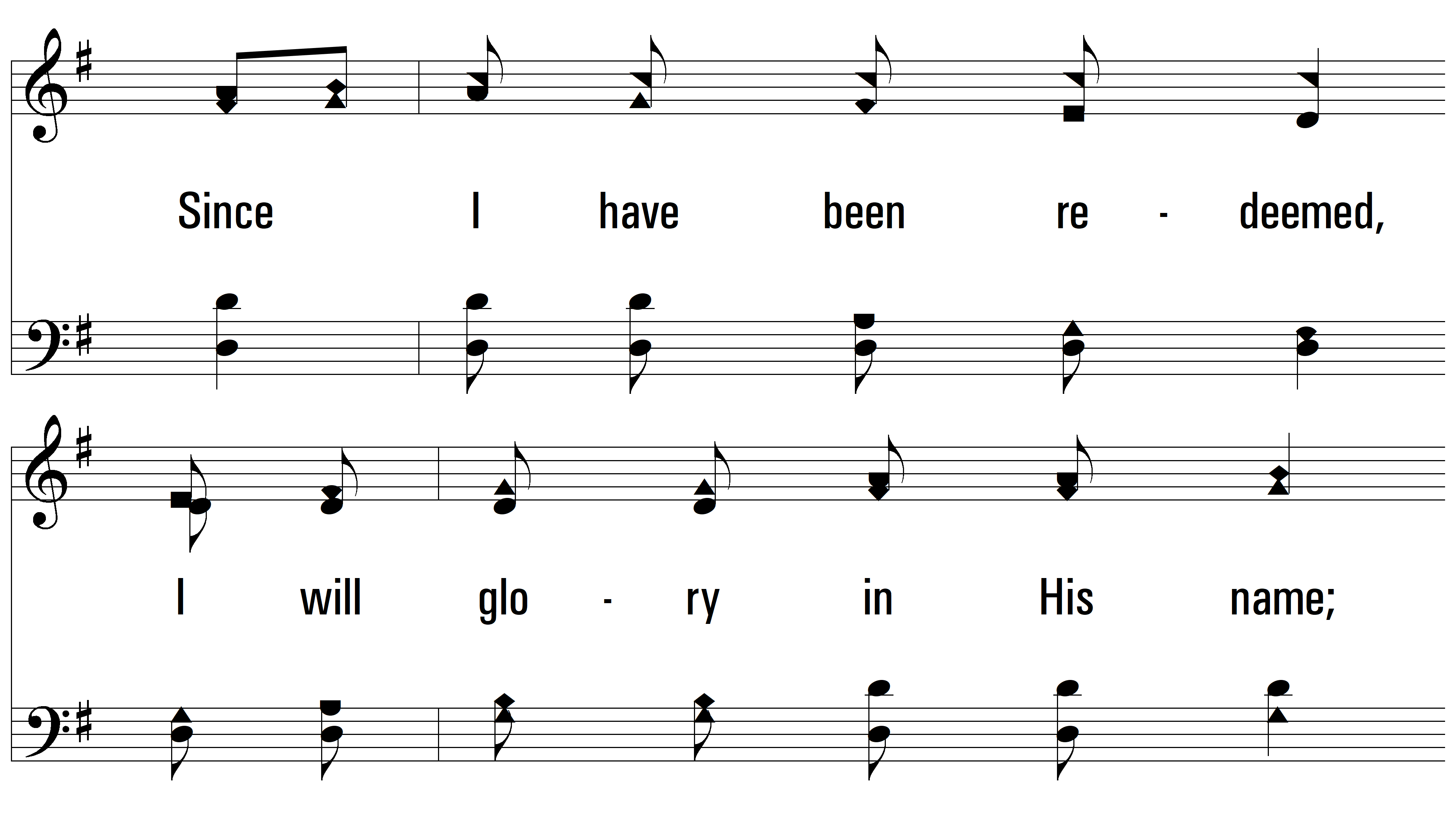 vs. 5
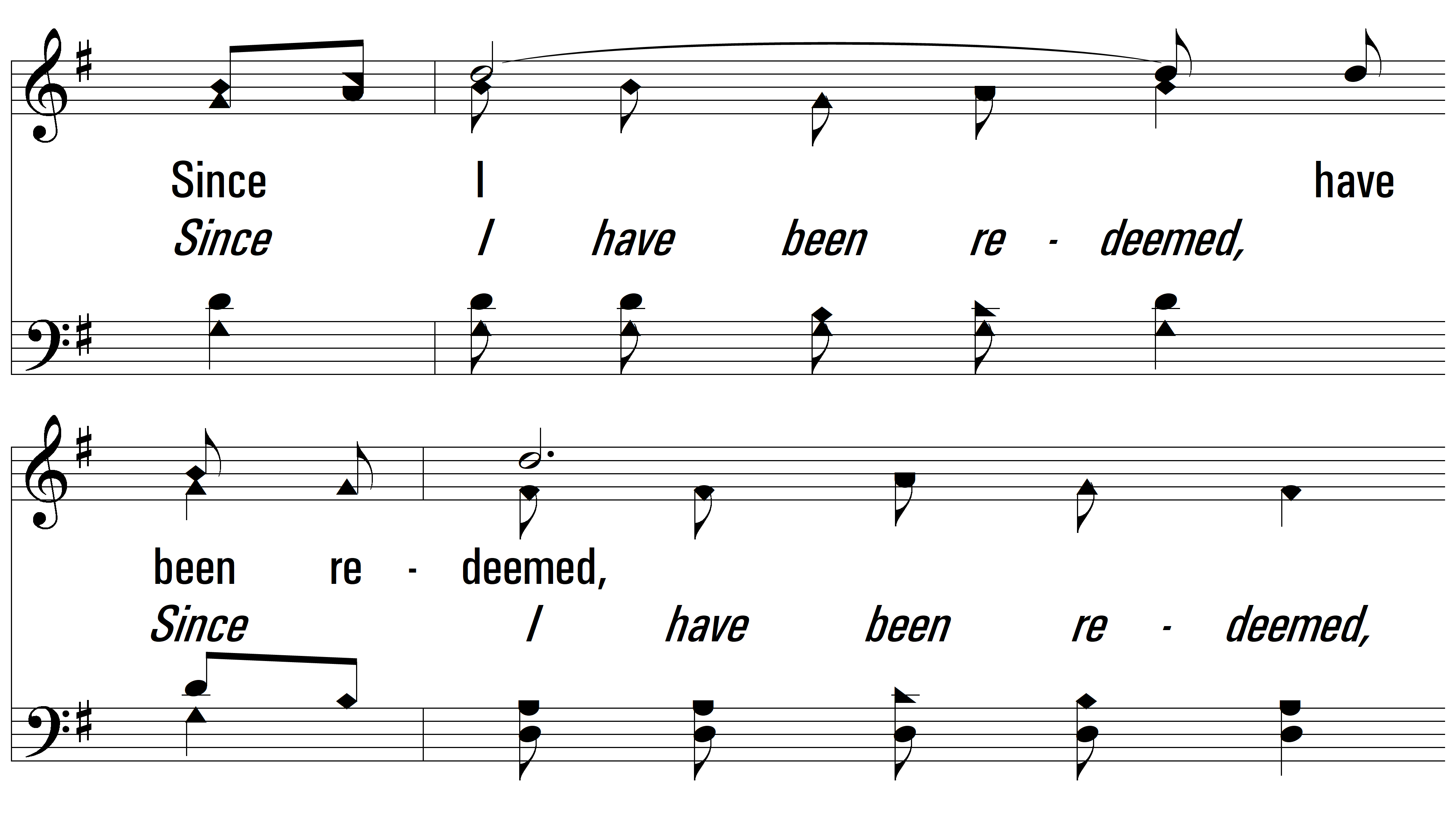 vs. 5
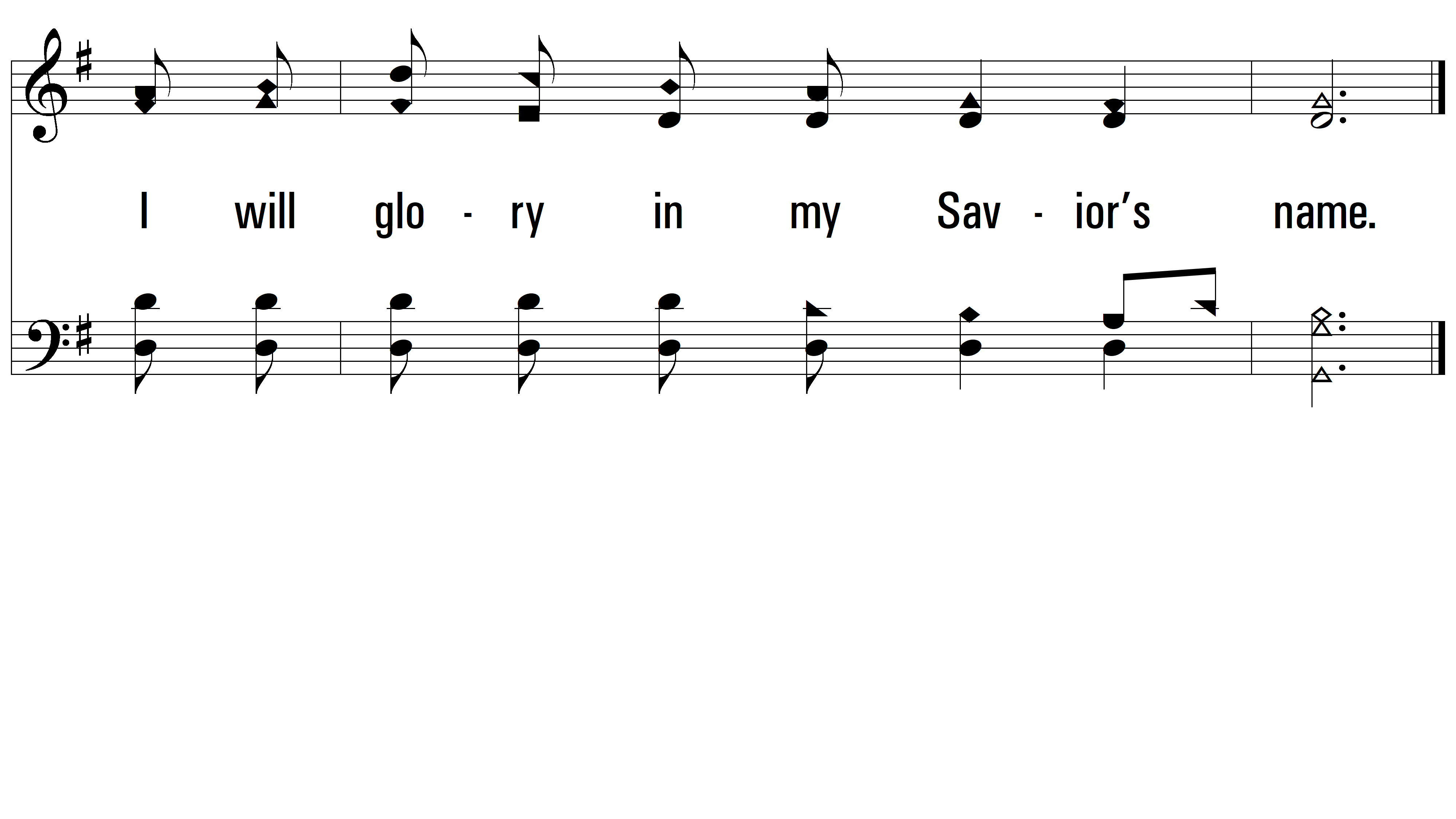 END
PDHymns.com
vs. 5